СТУДЕНТСЬКЕ МІСТЕЧКОзвіт за 2020-2021 н.р. та початок 2021-2022 н.р
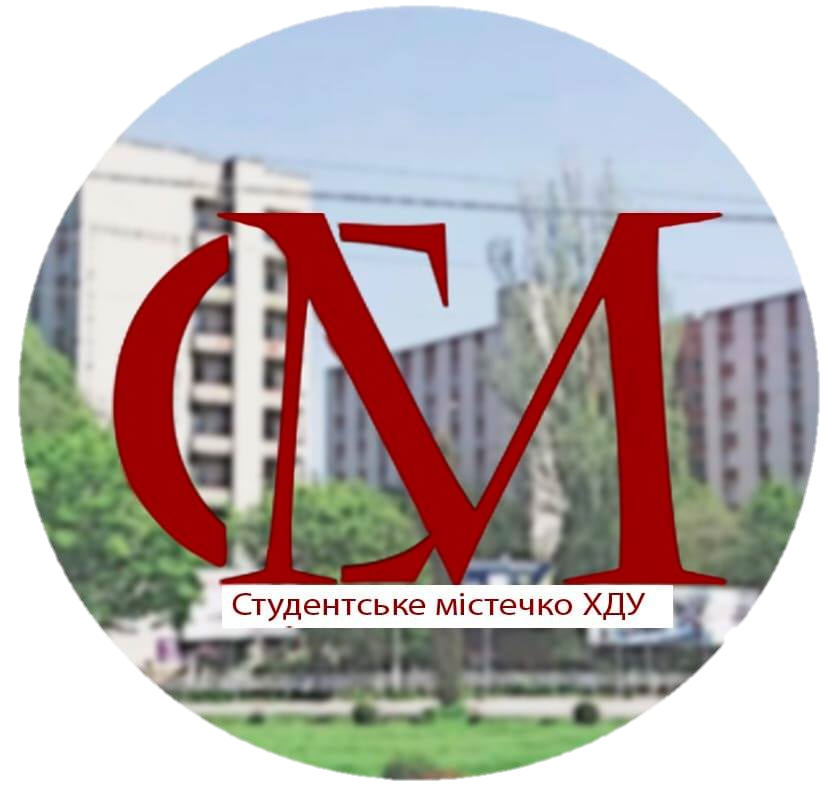 СТВОРЕННЯ СОЦІАЛЬНО-ПОБУТОВИХ УМОВ:
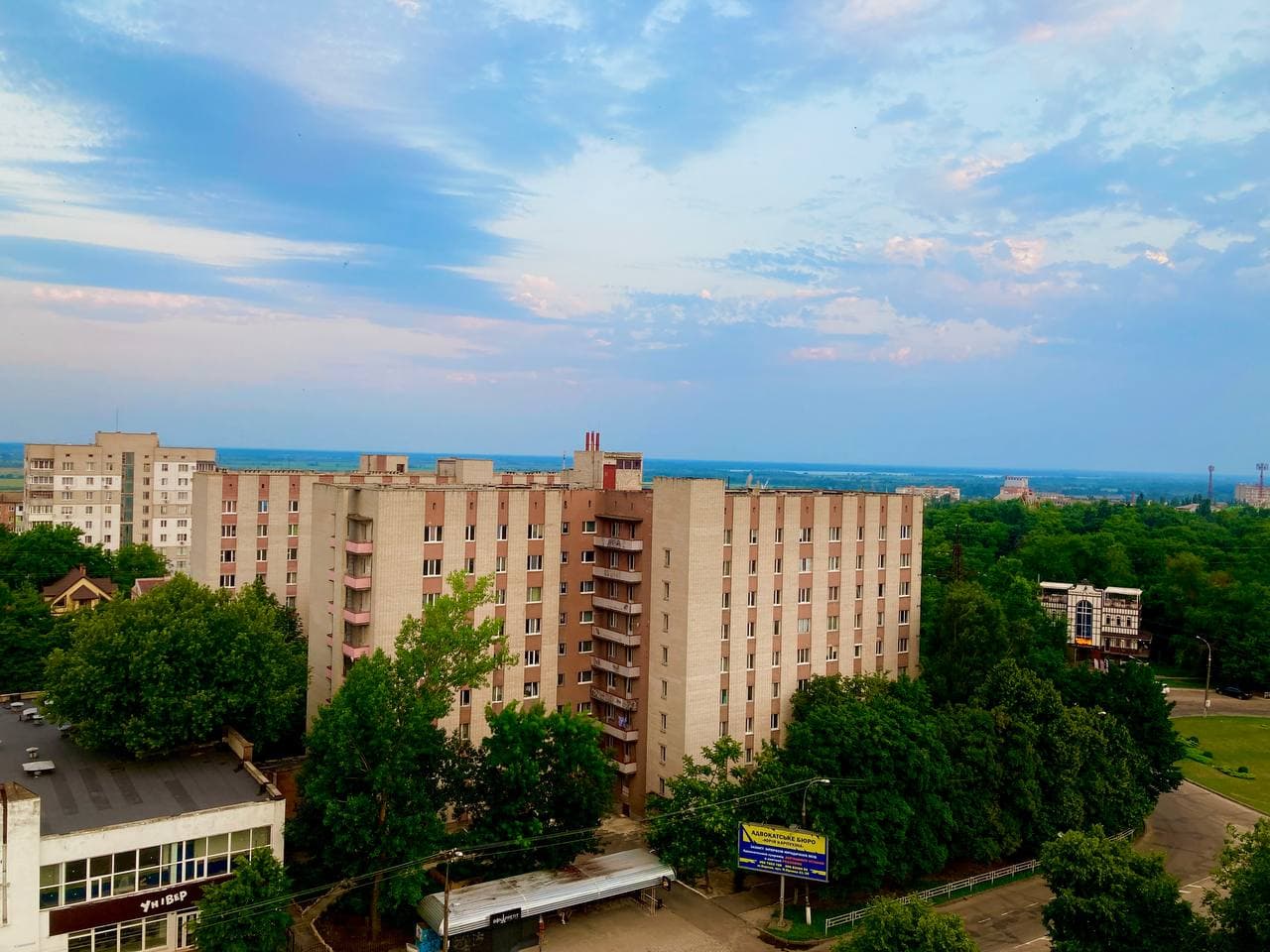 ОНОВЛЕНО КУХНЮ В ГУРТОЖИТКУ №4
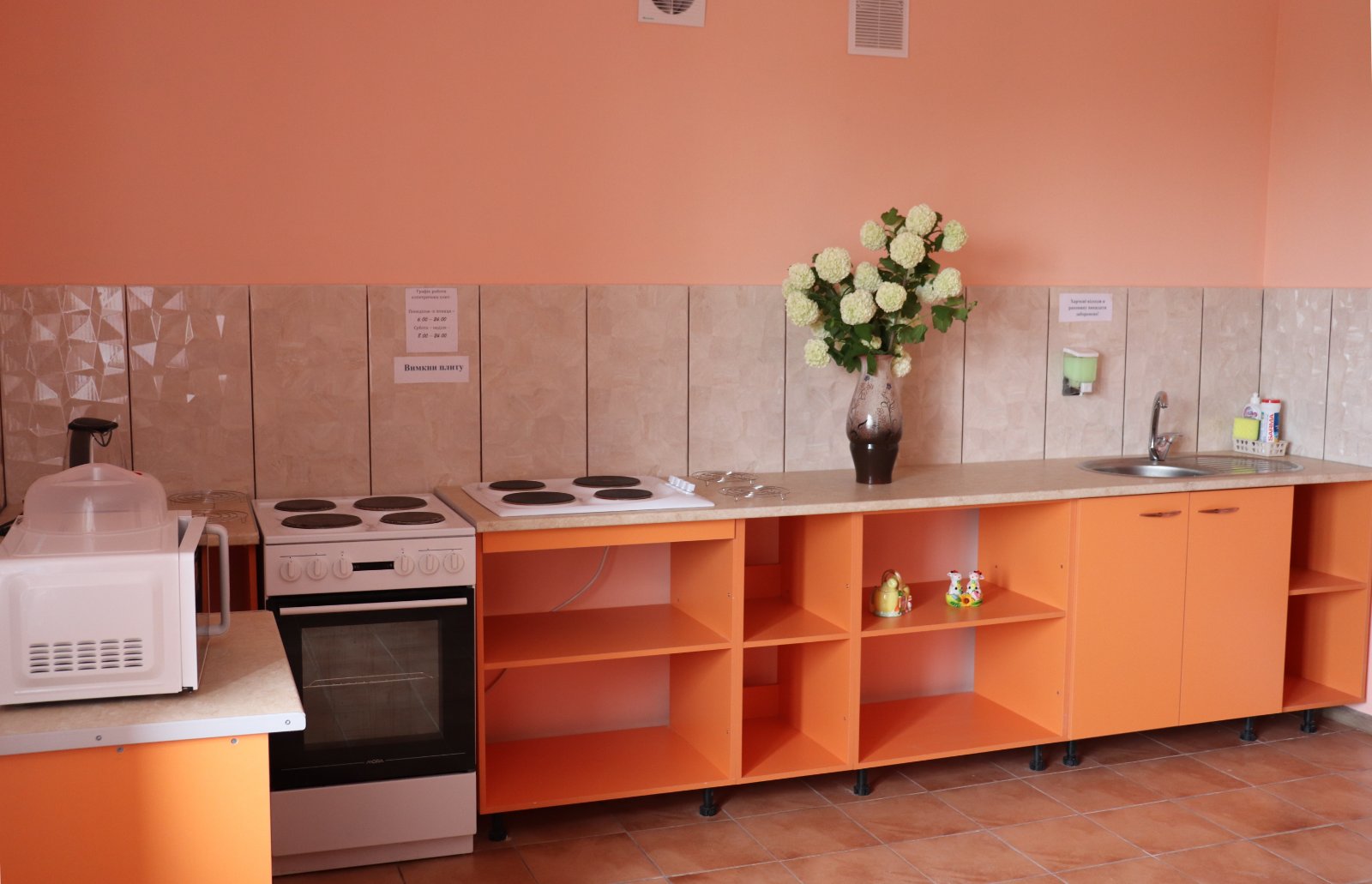 ВІДКРИТО СПОРТИВНУ ЗАЛУ У ГУРТОЖИТКУ №3
ОБЛАШТОВАНО ЗОНУ ВІДПОЧИНКУ ТА ДОЗВІЛЛЯ ДЛЯ СТУДЕНТІВ В ГУРТОЖИТКУ №3
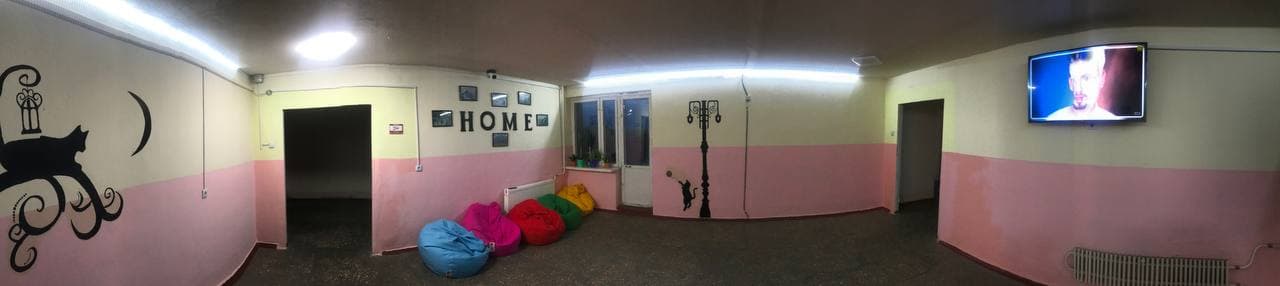 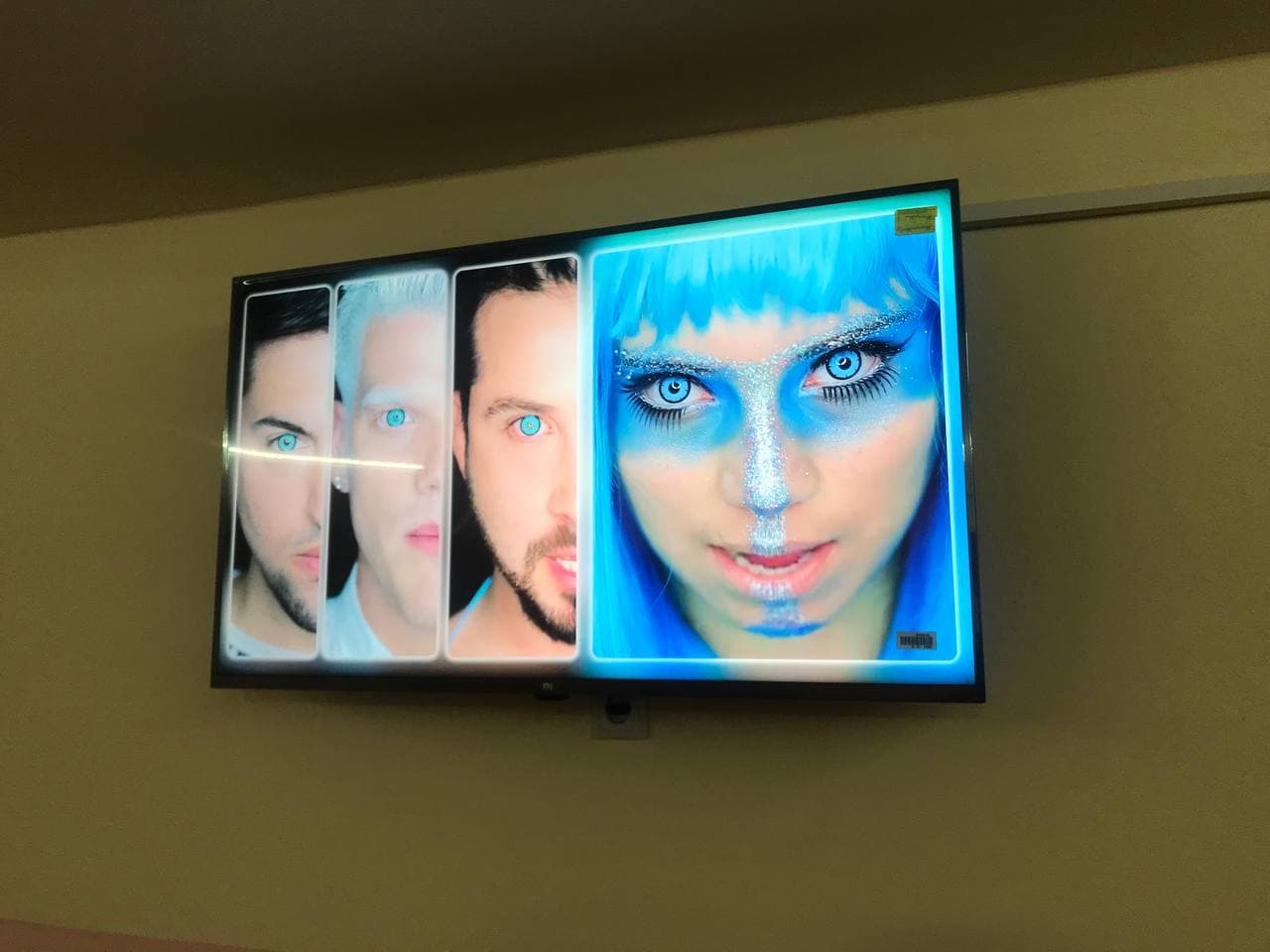 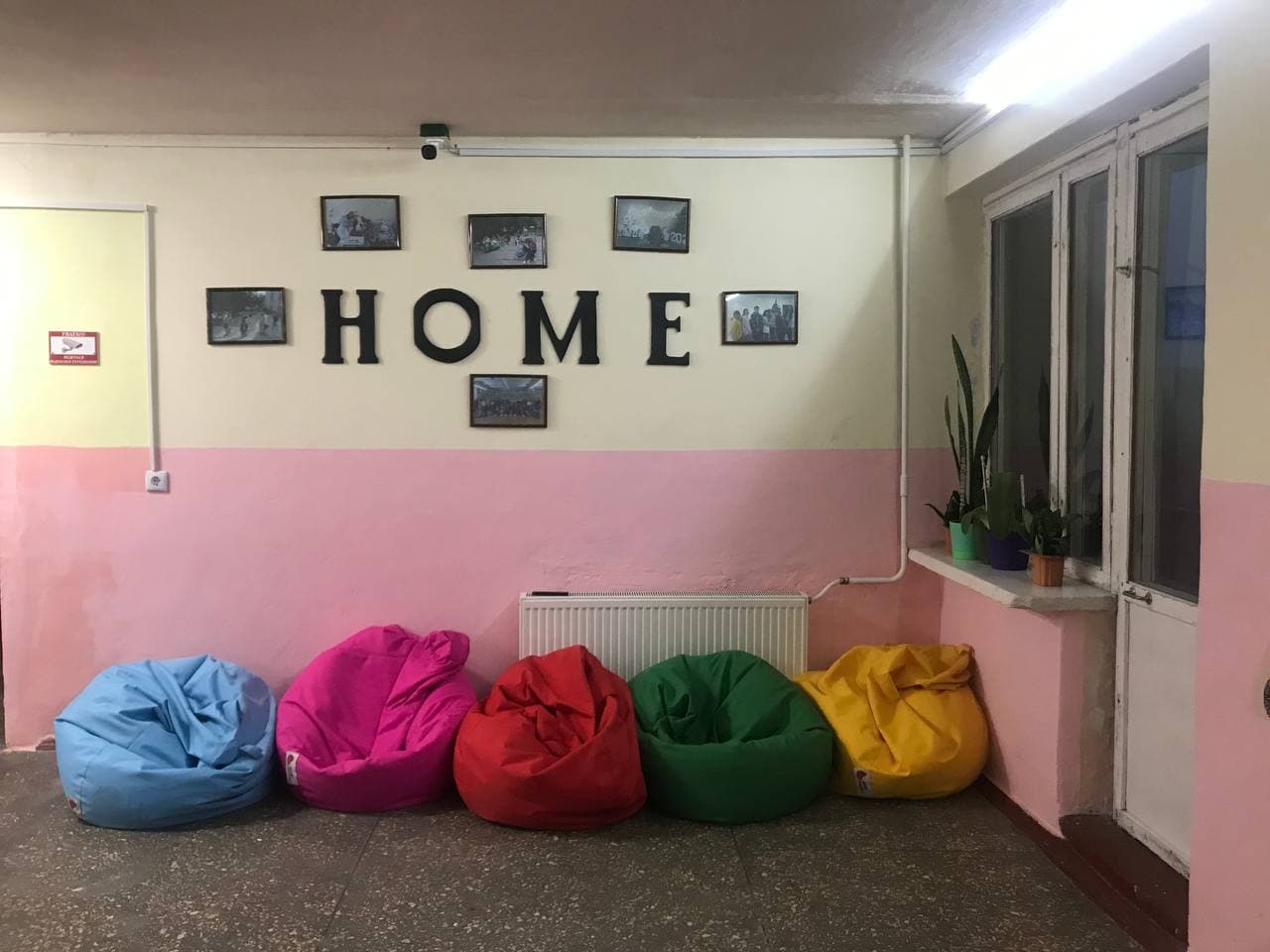 РОЗПОЧАТО РЕМОНТ ХОЛУ З ЦІЛЛЮ СТВОРЕННЯ СПОРТИВНОЇ ЗАЛИ У ГУРТОЖИТКУ №4
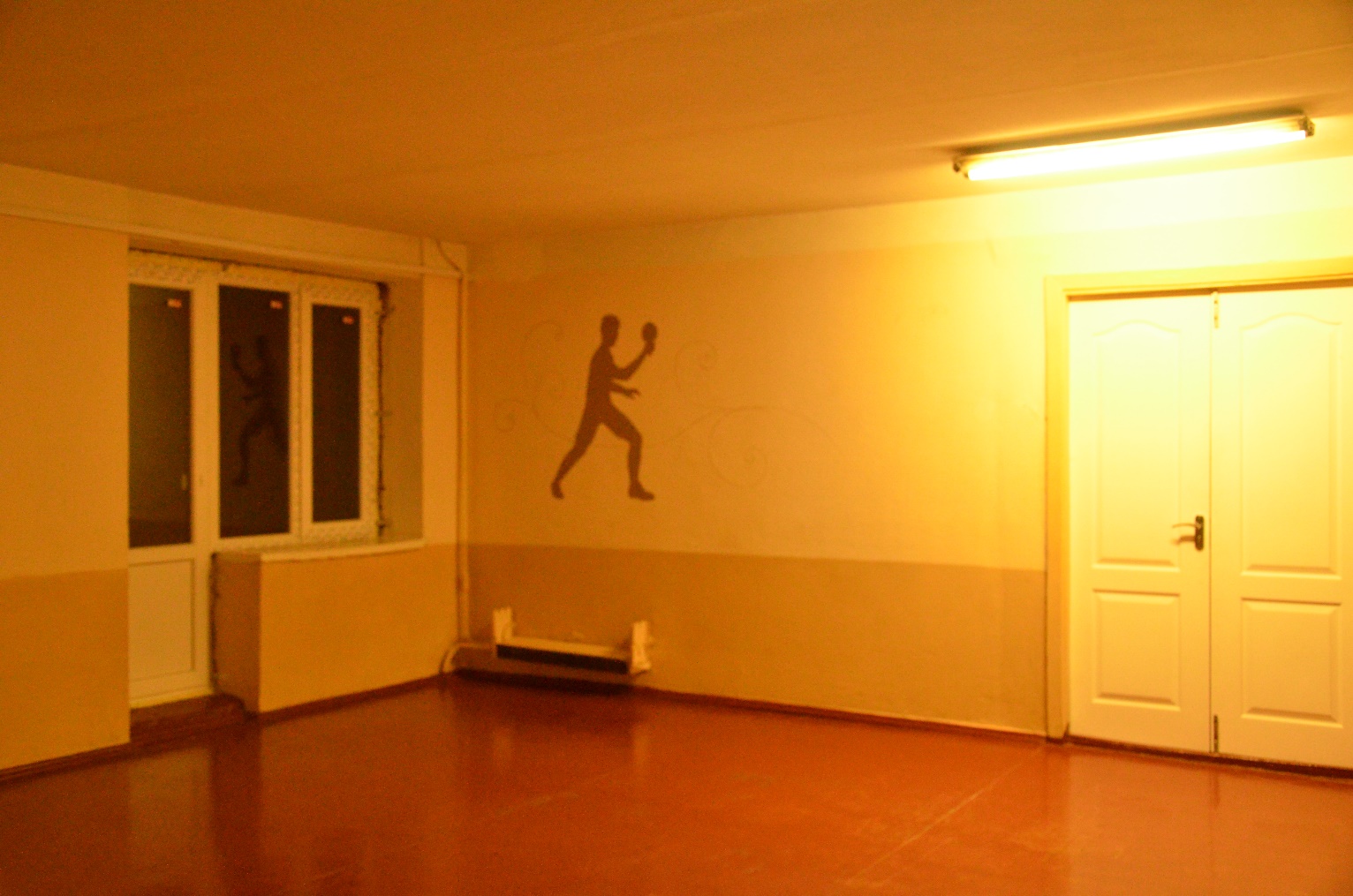 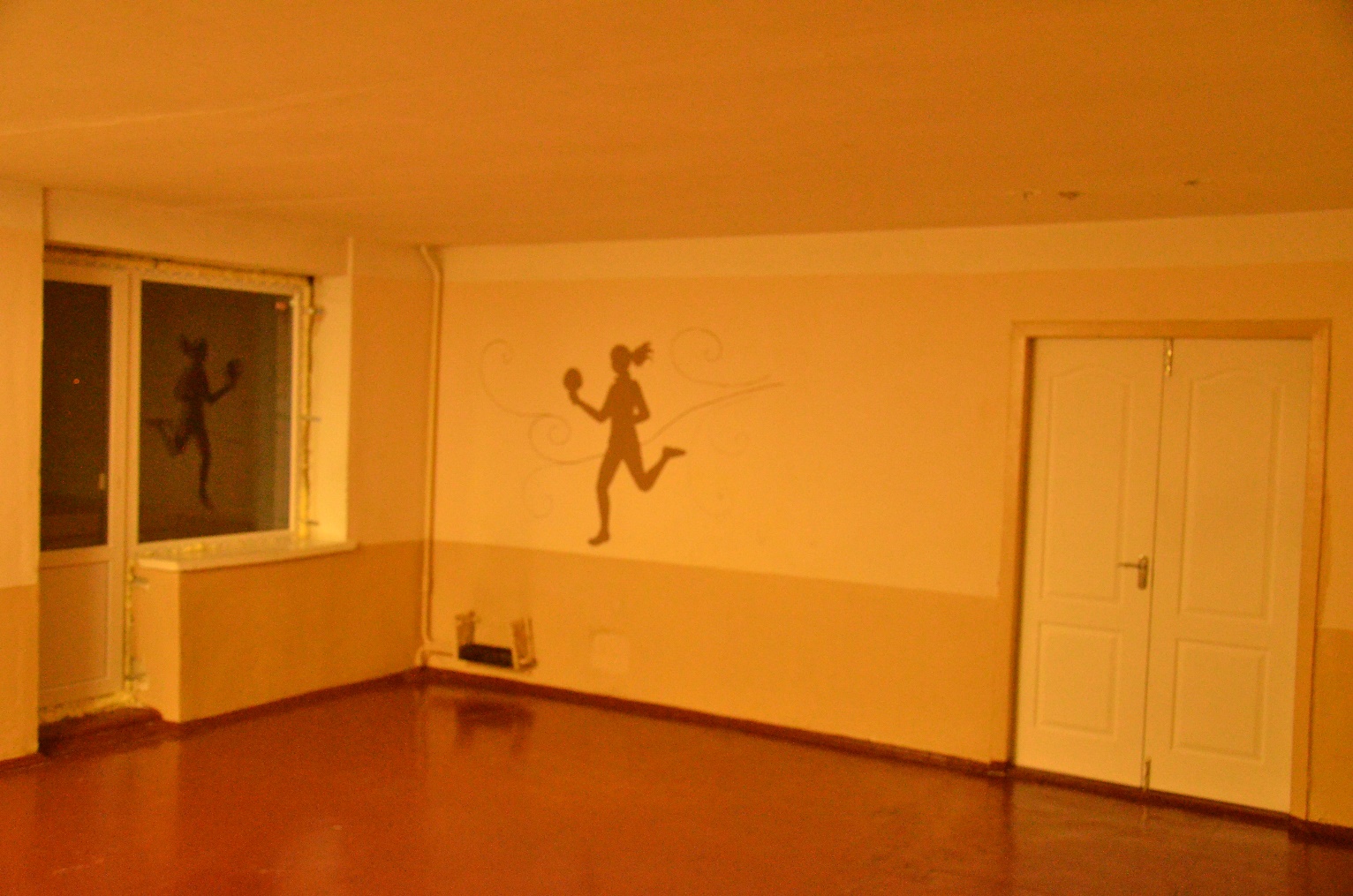 ОРГАНІЗОВАНО ГАРЯЧЕ ВОДОПОСТАЧАННЯ
ГУРТОЖИТОК №3 - 3 ВОДОНАГРІВАЧІ.
ГУРТОЖИТОК №4 – 9 ВОДОНАГРІВАЧІВ.
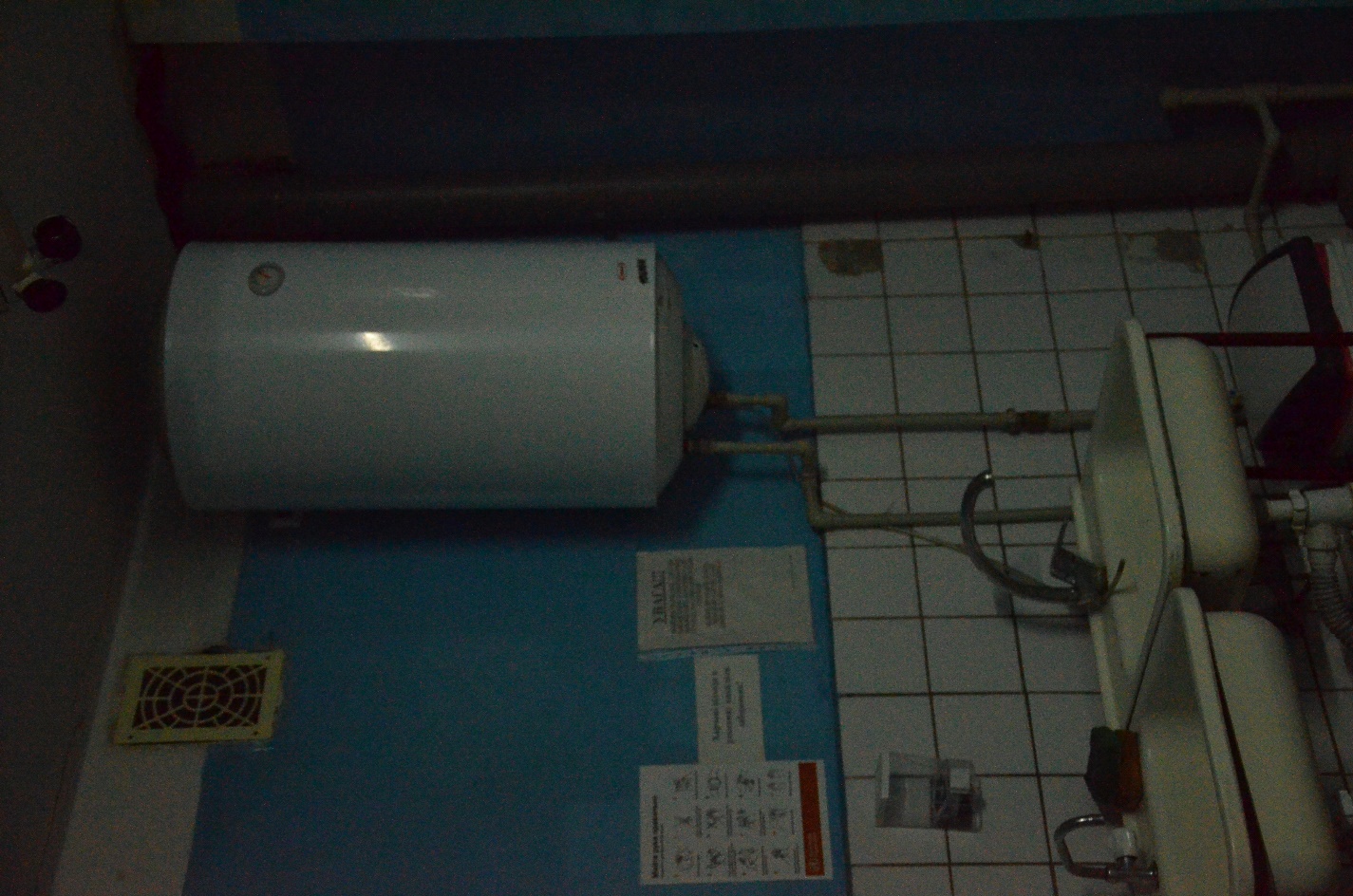 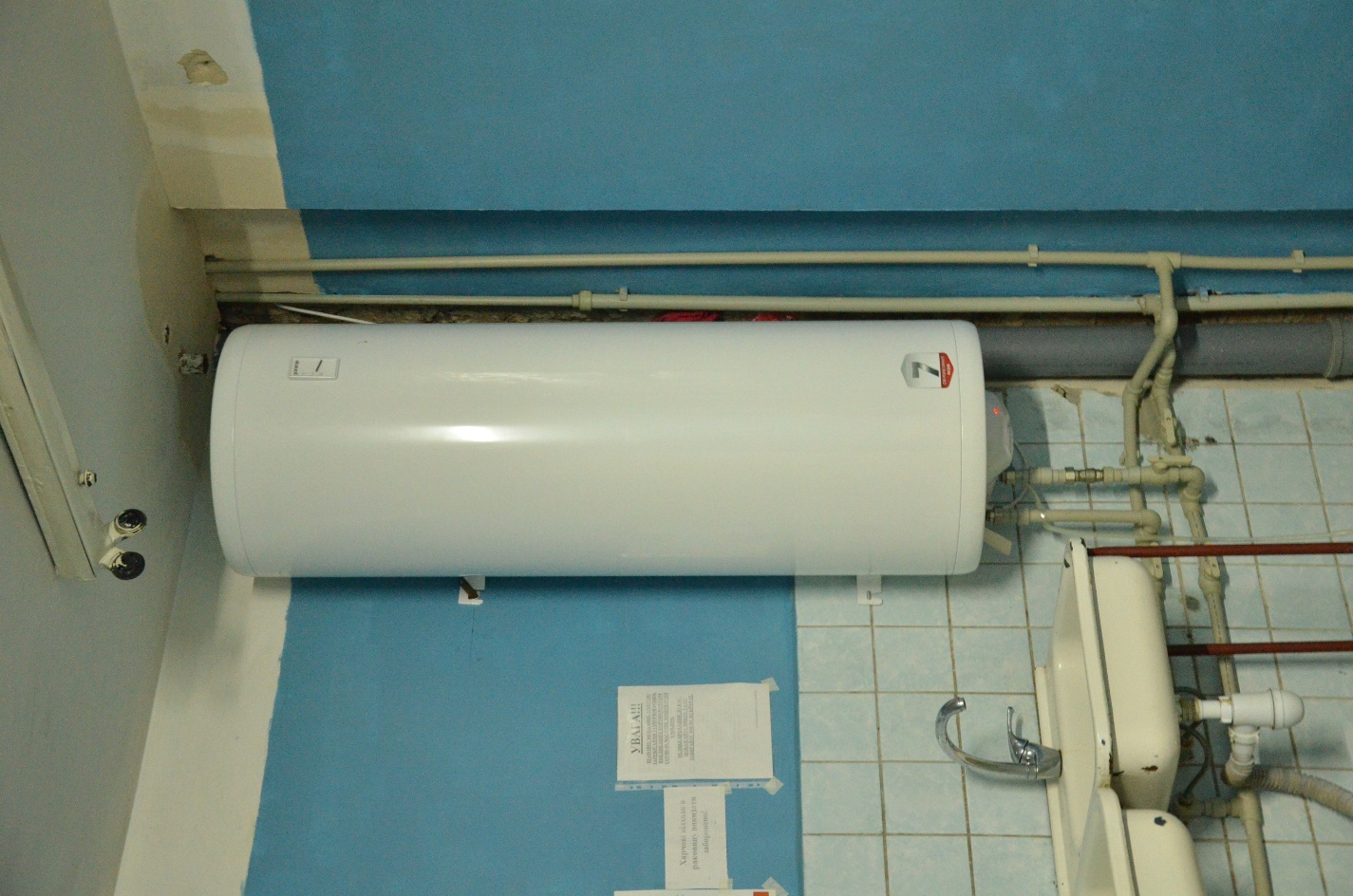 ПЕРЕОСНАЩЕННО КУХНІ:
ГУРТОЖИТОК №2: 4 КОМБІНОВАНІ ПЛИТИ, 8 ЕЛЕКТРИЧНИХ ЧАЙНИКІВ, 8 МІКРОХВИЛЬОВИХ ПЕЧЕЙ.
ГУРТОЖИТОК №3: 5 ЕЛЕКТРИЧНИХ ЧАЙНИКІВ, 1 ПРАЛЬНА МАШИНКА.
ГУРТОЖИТОК №4: 6 ЕЛЕКТРИЧНИХ ЧАЙНИКІВ, 4 МІКРОХВИЛЬОВІ ПЕЧІ ТА ЗАБЕЗПЕЧЕНО ГАРЯЧЕ ВОДОПОСТАЧАННЯ УСІХ КУХОНЬ.
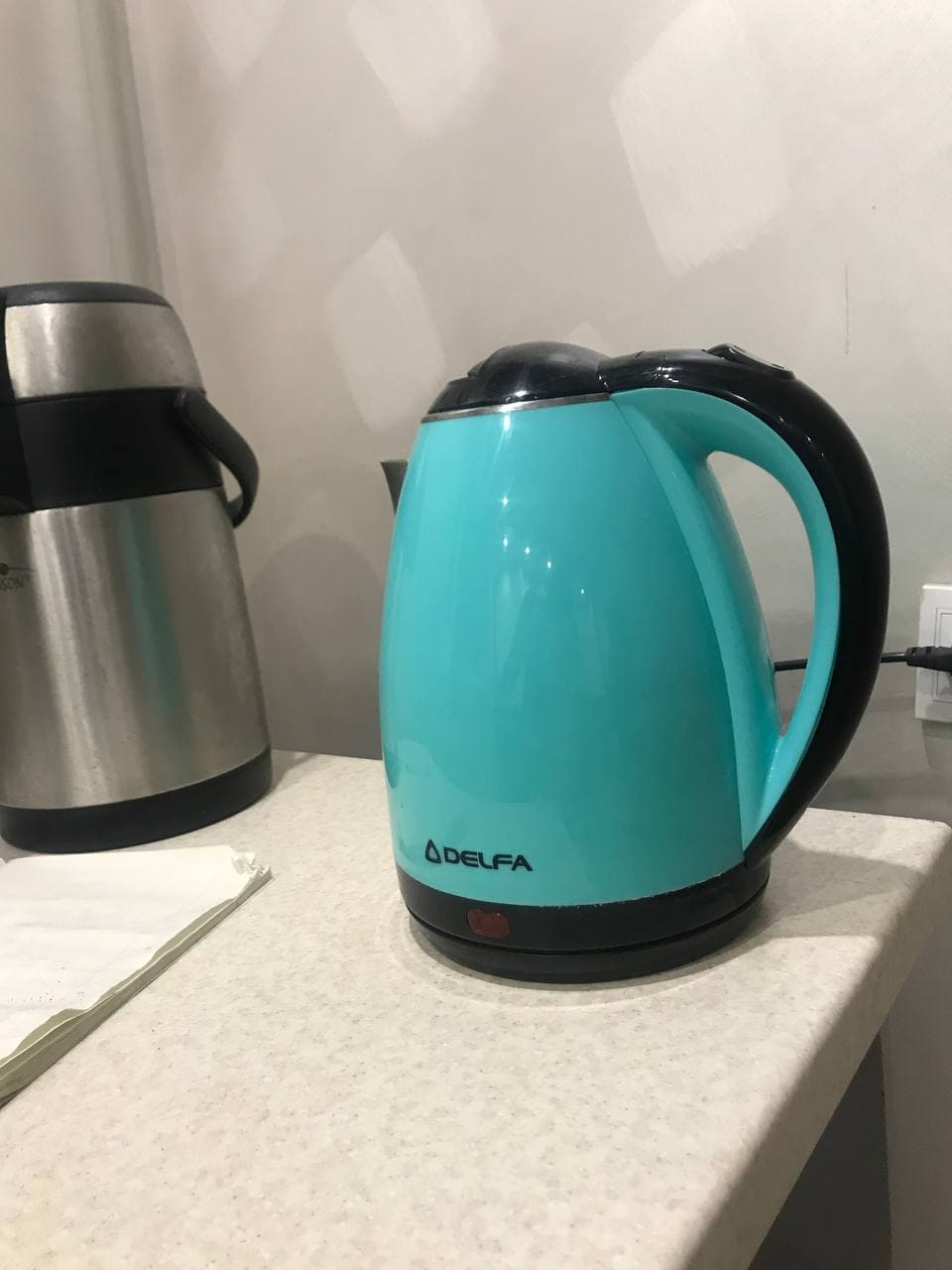 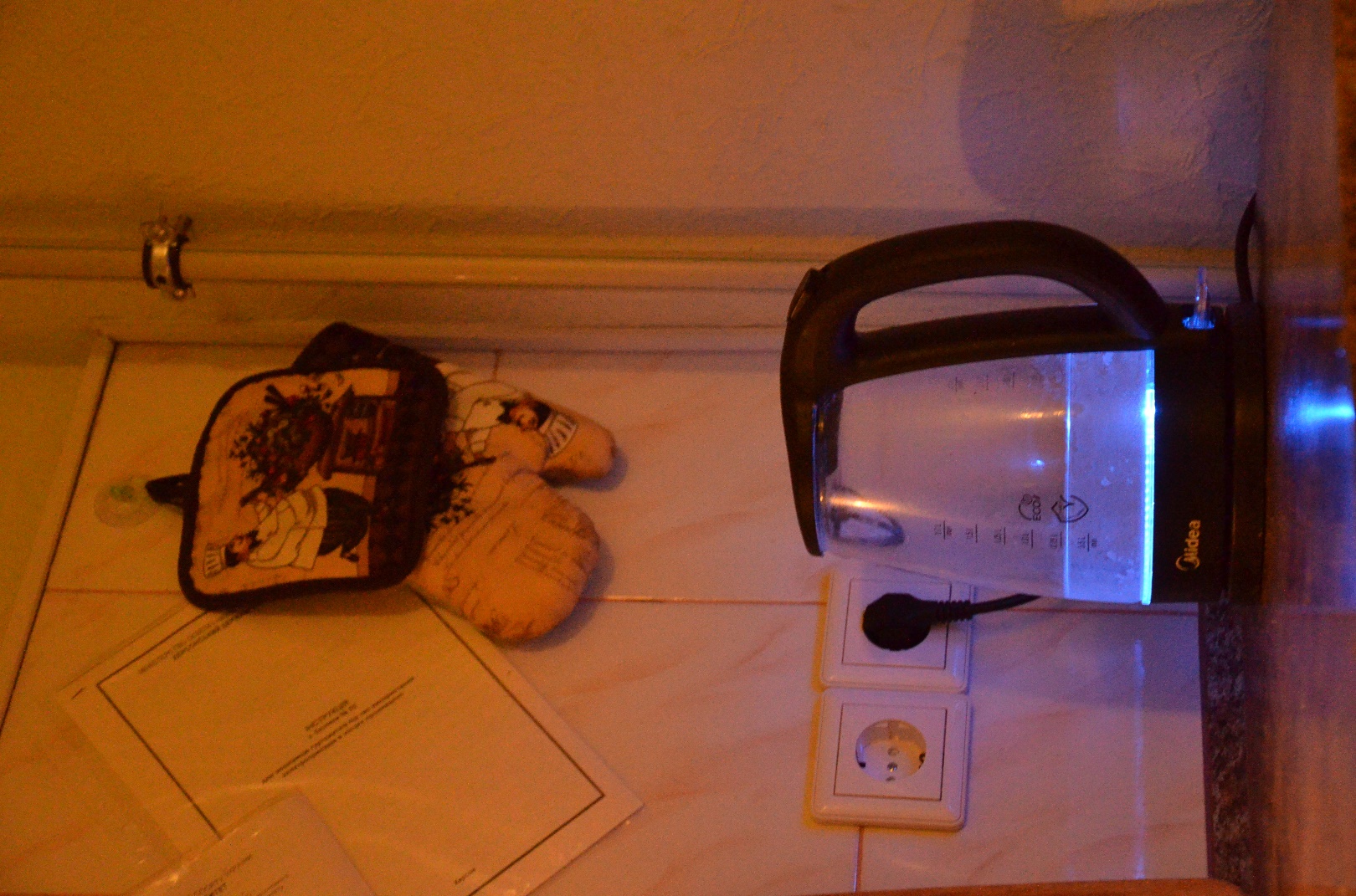 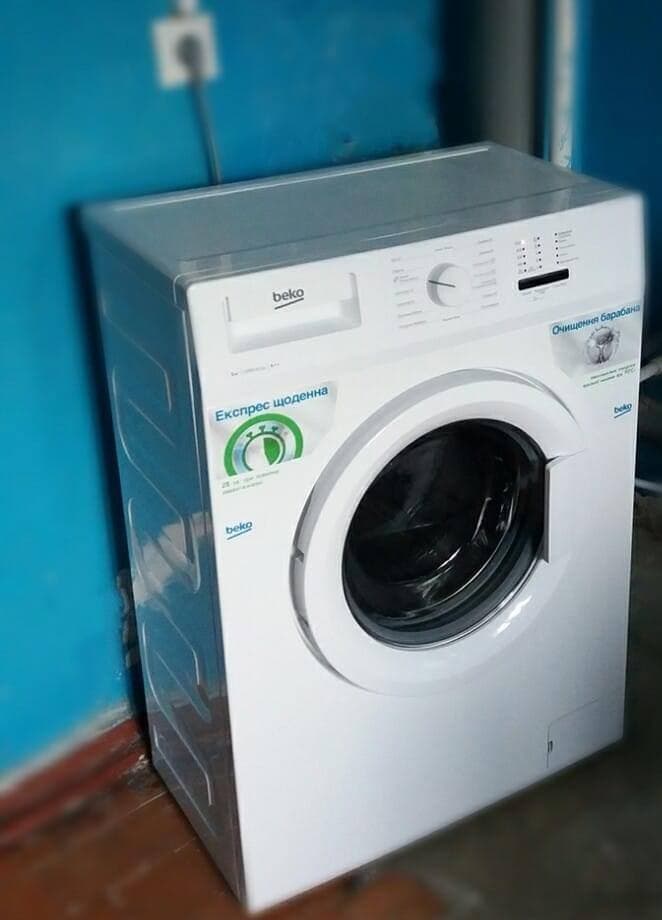 ЗАМІНЕНО 34 ВІКНА НА МЕТАЛОПЛАСТИКОВІ.
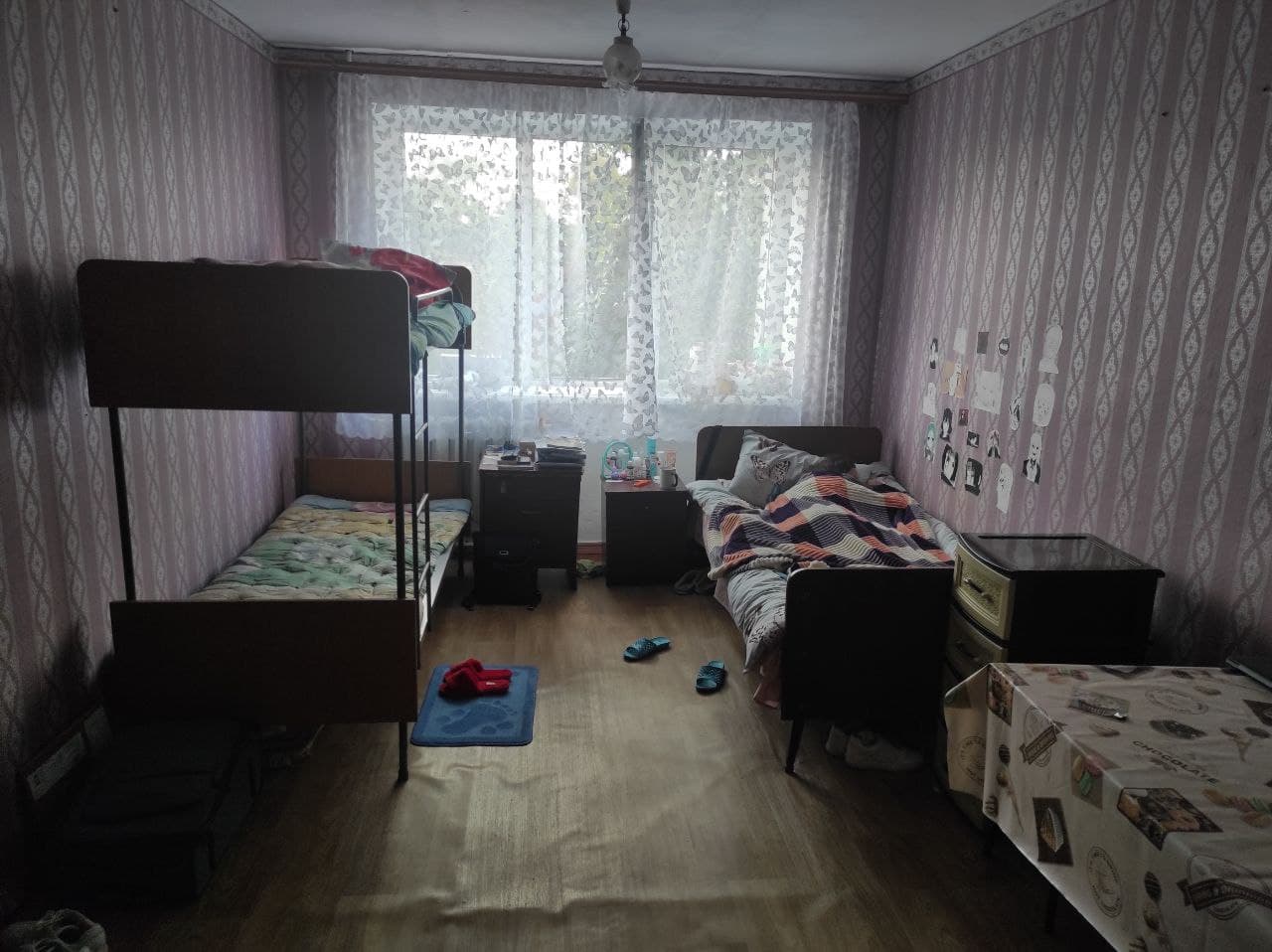 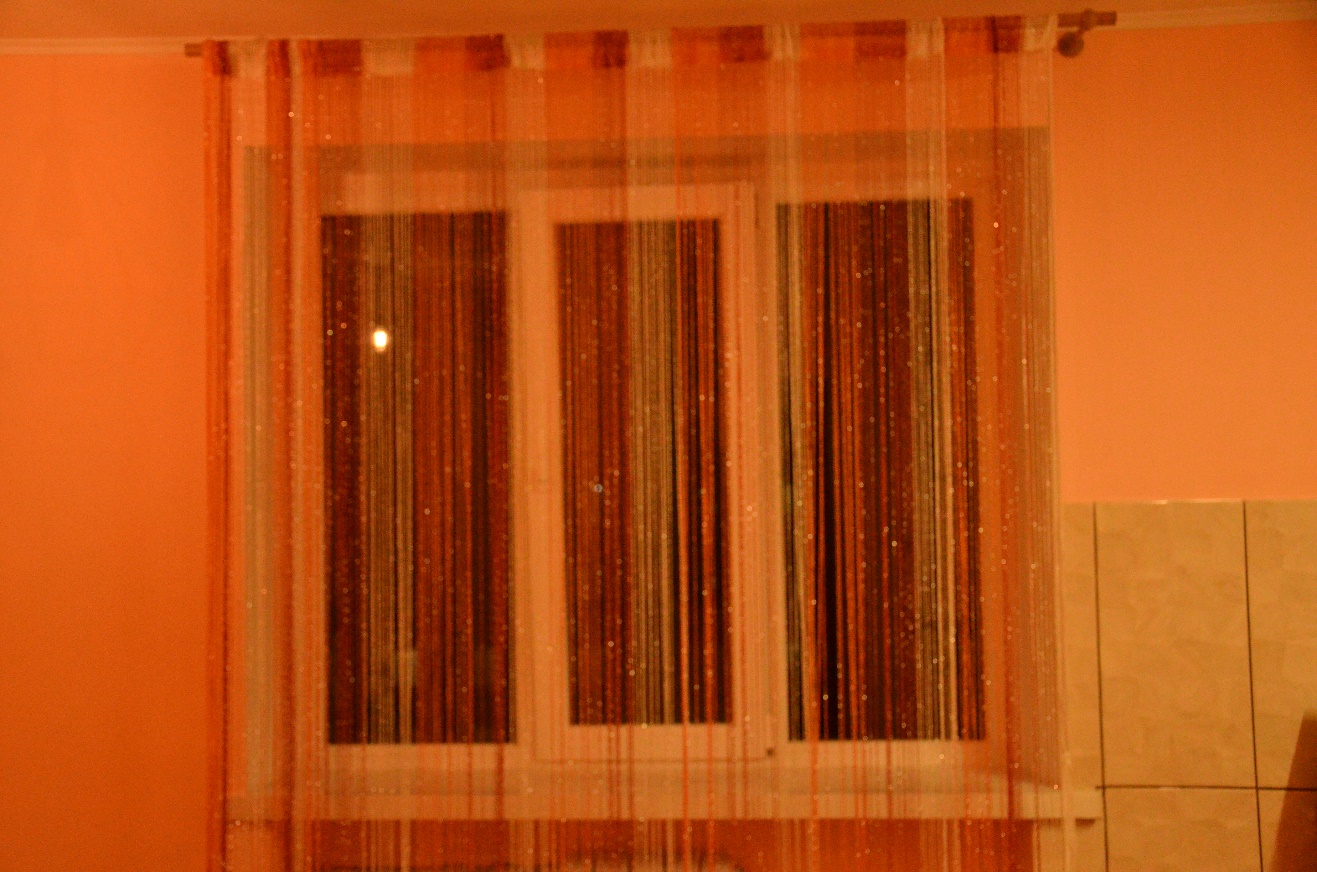 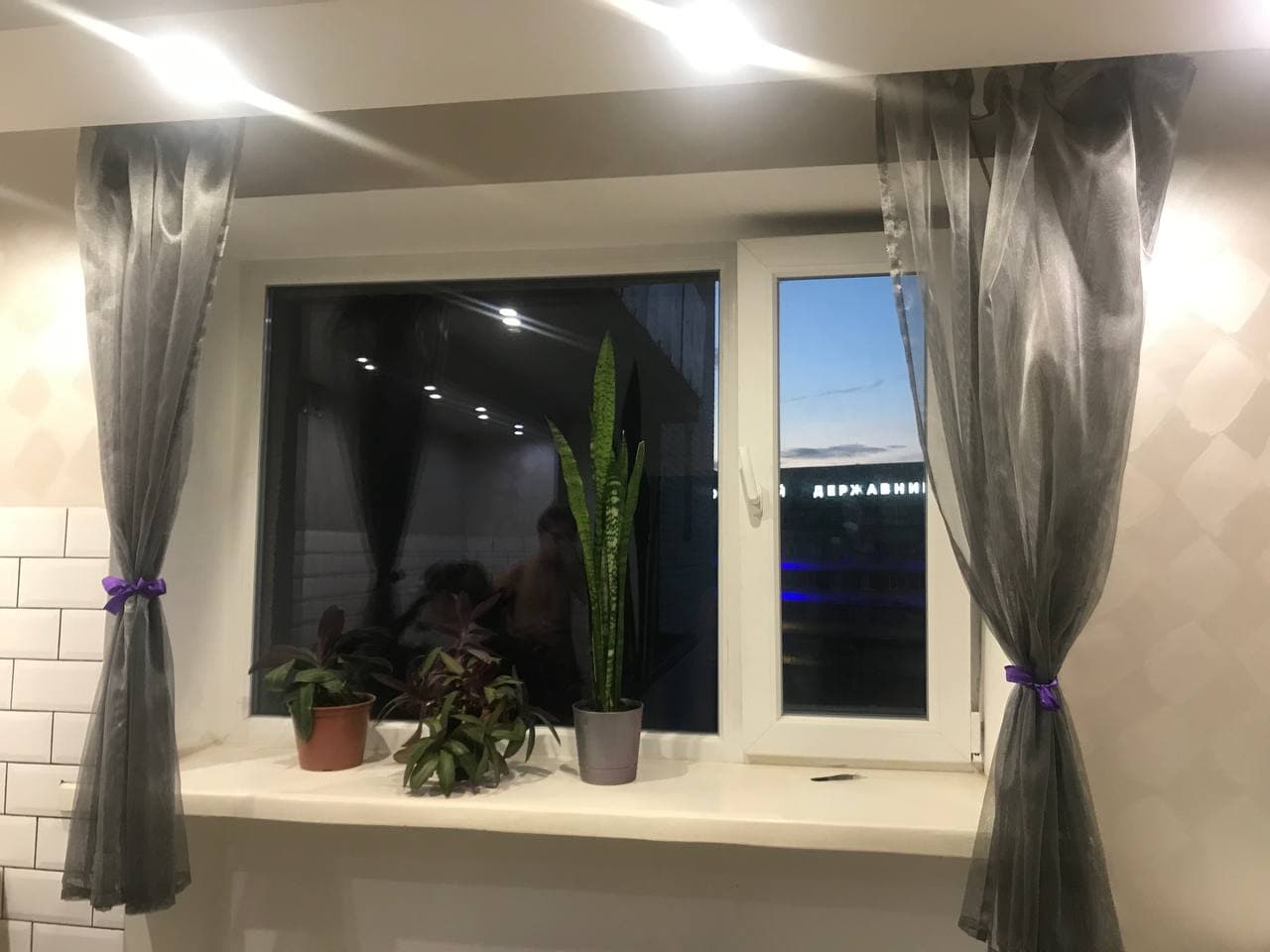 ГУРТОЖИТОК №3
2 БАЛКОНІ БЛОКИ В КІМНАТІ САМОПІДГОТОВКИ;
1 В КУХНІ 7 ПОВЕРХУ;
16 В СТУДЕНТСЬКИХ КІМНАТАХ (СПОНСОРСЬКА ДОПОМОГА).
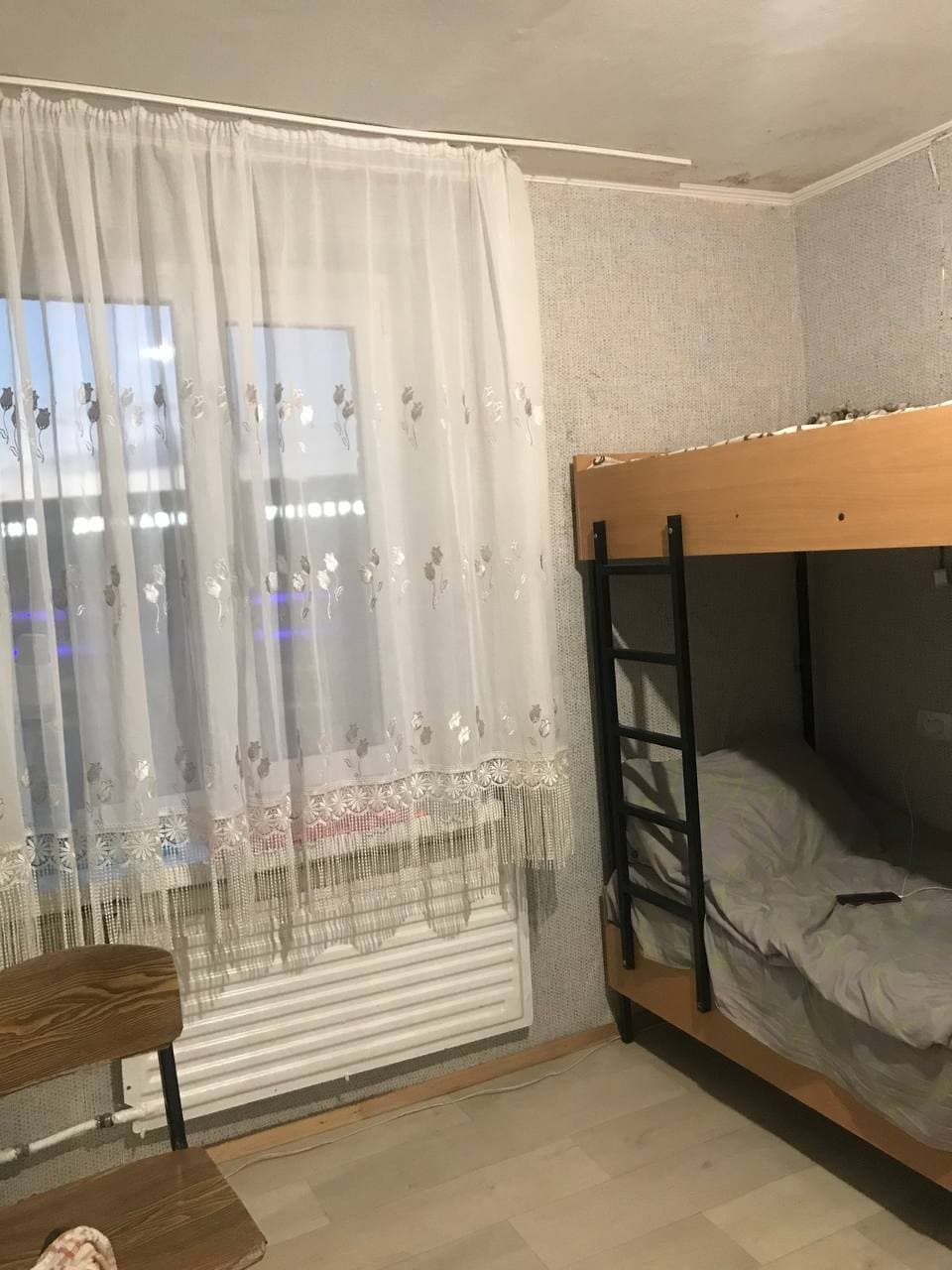 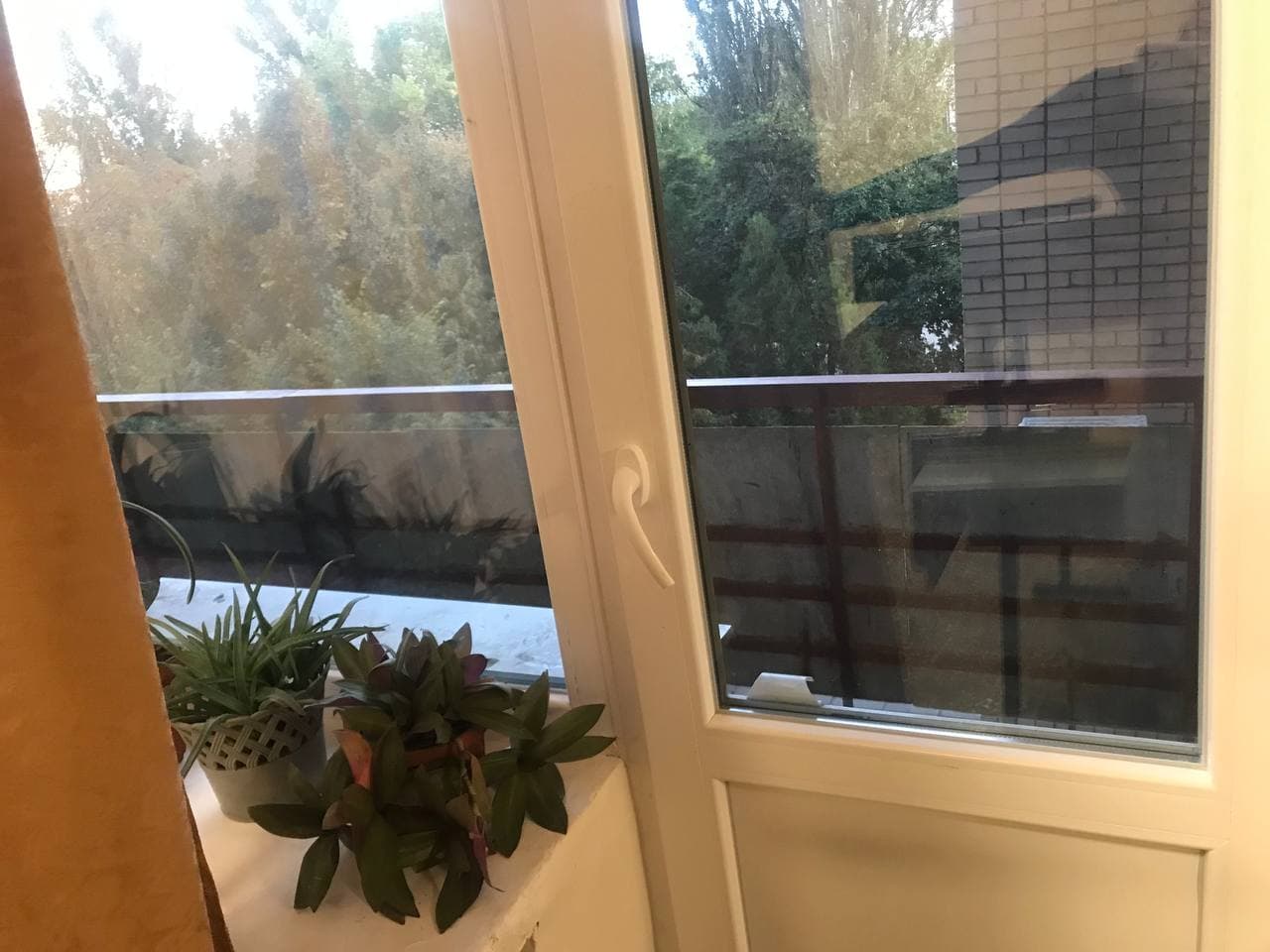 ГУРТОЖИТОК №4
2 БАЛКОНІ БЛОКИ В КІМНАТІ САМОПІДГОТОВКИ;
2 БАЛКОНІ БЛОКИ В ХОЛІ 5 ПОВЕРХУ;
1 У КУХНІ 9 ПОВЕРХУ;
10 В СТУДЕНТСЬКИХ КІМНАТАХ (СПОНСОРСЬКА ДОПОМОГА).
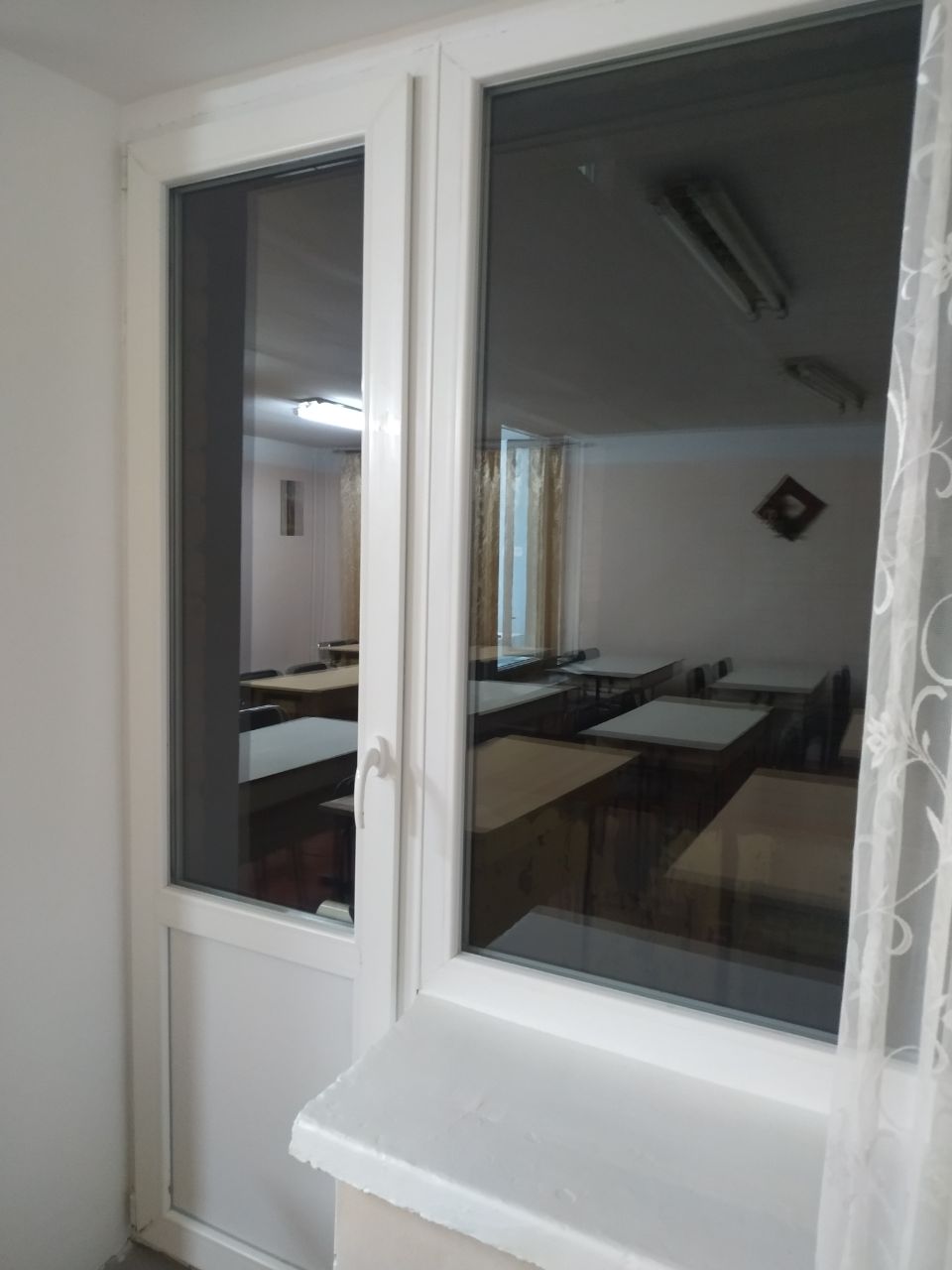 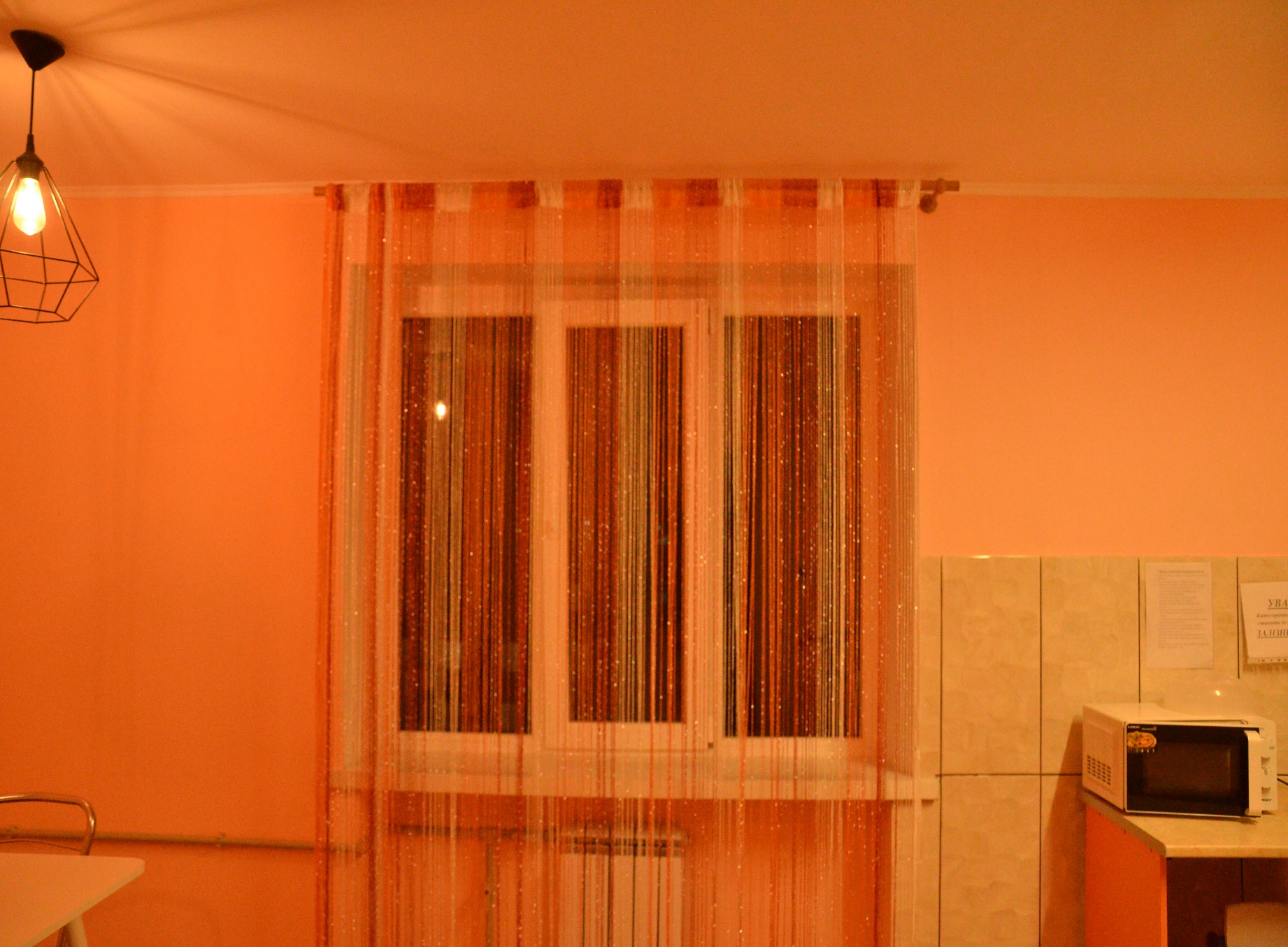 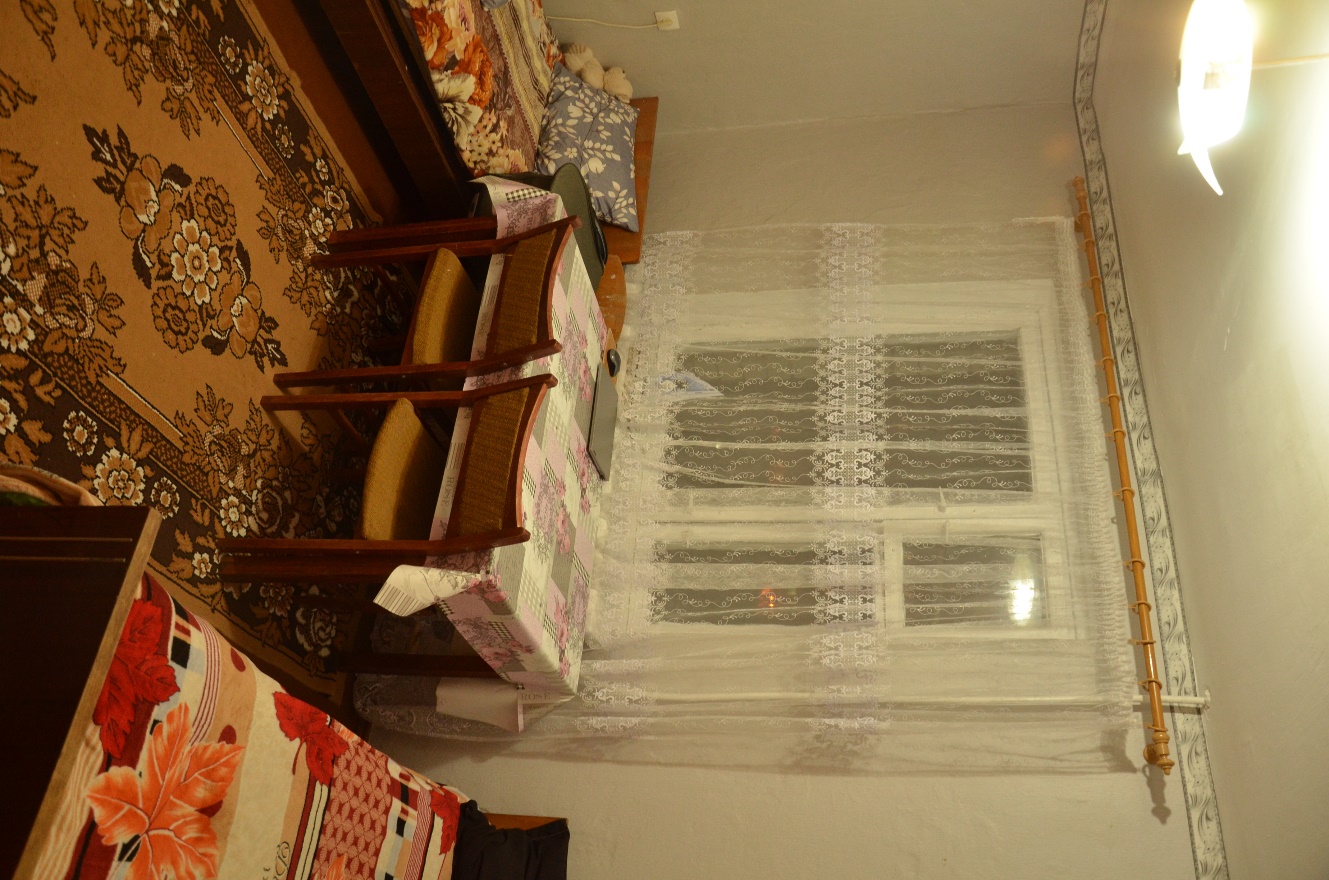 ВІДРЕМОНТОВАНО 86 КІМНАТ:
ГУРТОЖИТОК №2 – 33 КІМНАТИ;
ГУРТОЖИТОК №3 – 33 КІМНАТИ;
ГУРТОЖИТОК №4 – 20 КІМНАТИ.
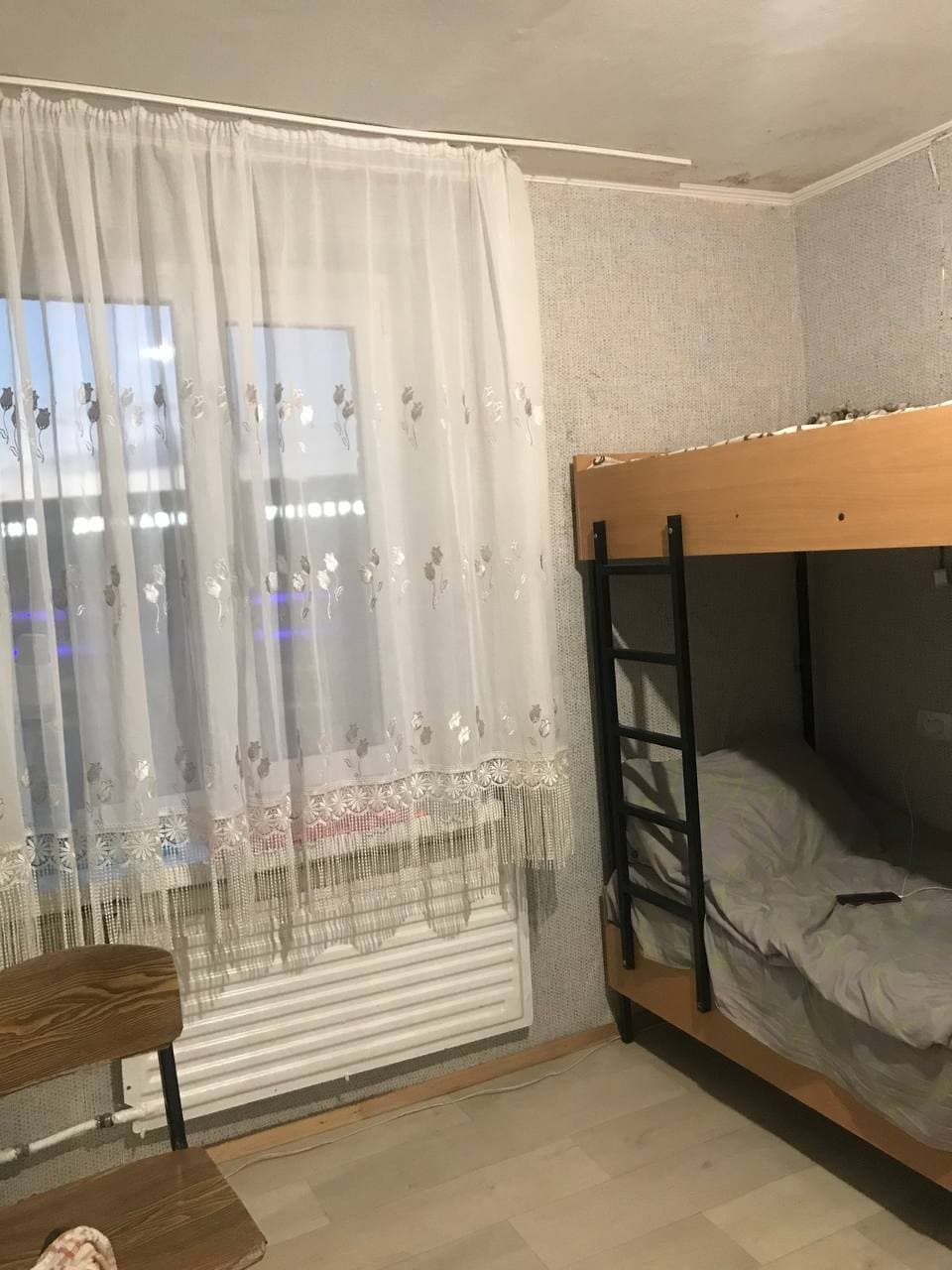 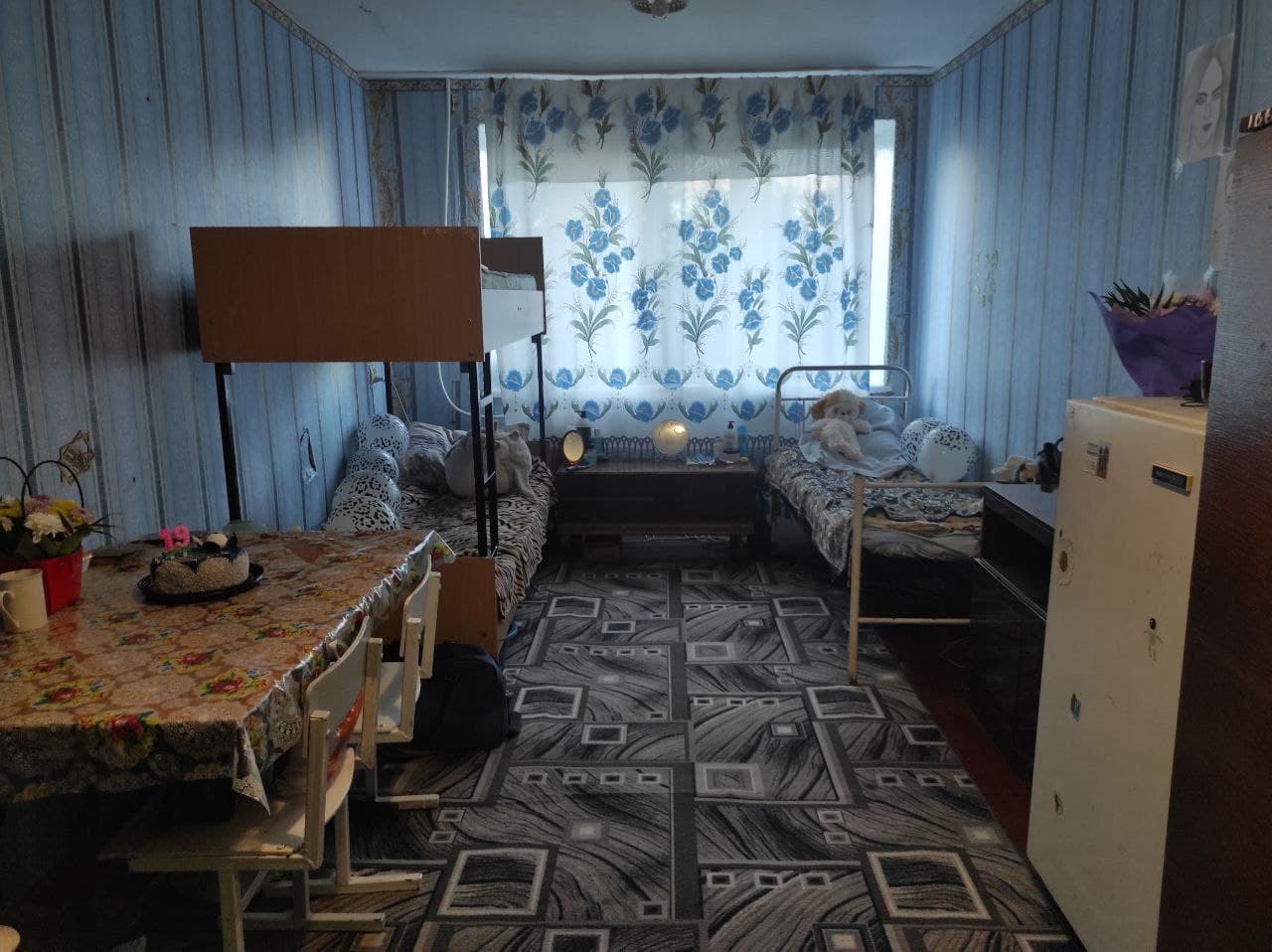 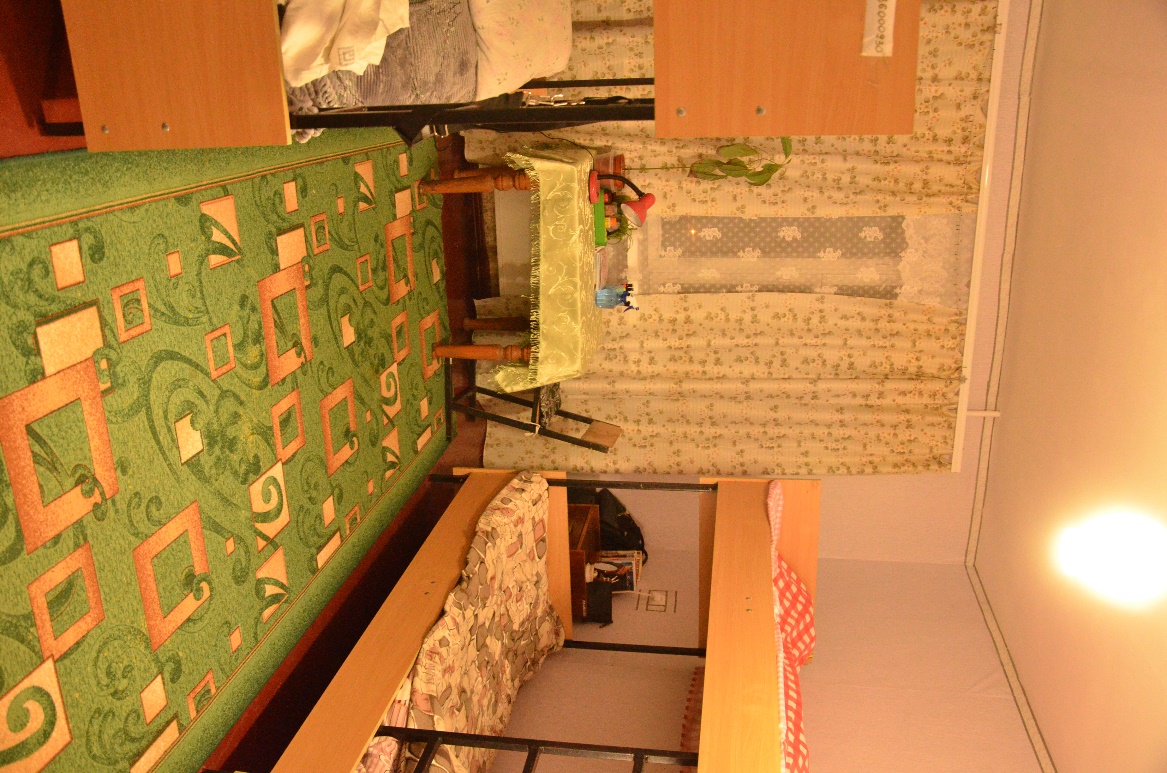 КОСМЕТИЧНІ РЕМОНТИ В ГУРТОЖИТКУ №4
ХОЛІВ, КОРИДОРІВ, БЛОКІВ, КУХОНЬ, ДУШОВИХ ТА ТУАЛЕТНИХ КІМНАТ;
ВСТАНОВЛЕНО 2 МЕТАЛОПЛАСТИКОВИХ БЛОКА ТА ВХІДНІ ДВЕРІ ДЛЯ СПОРТИВНОЇ ЗАЛИ.
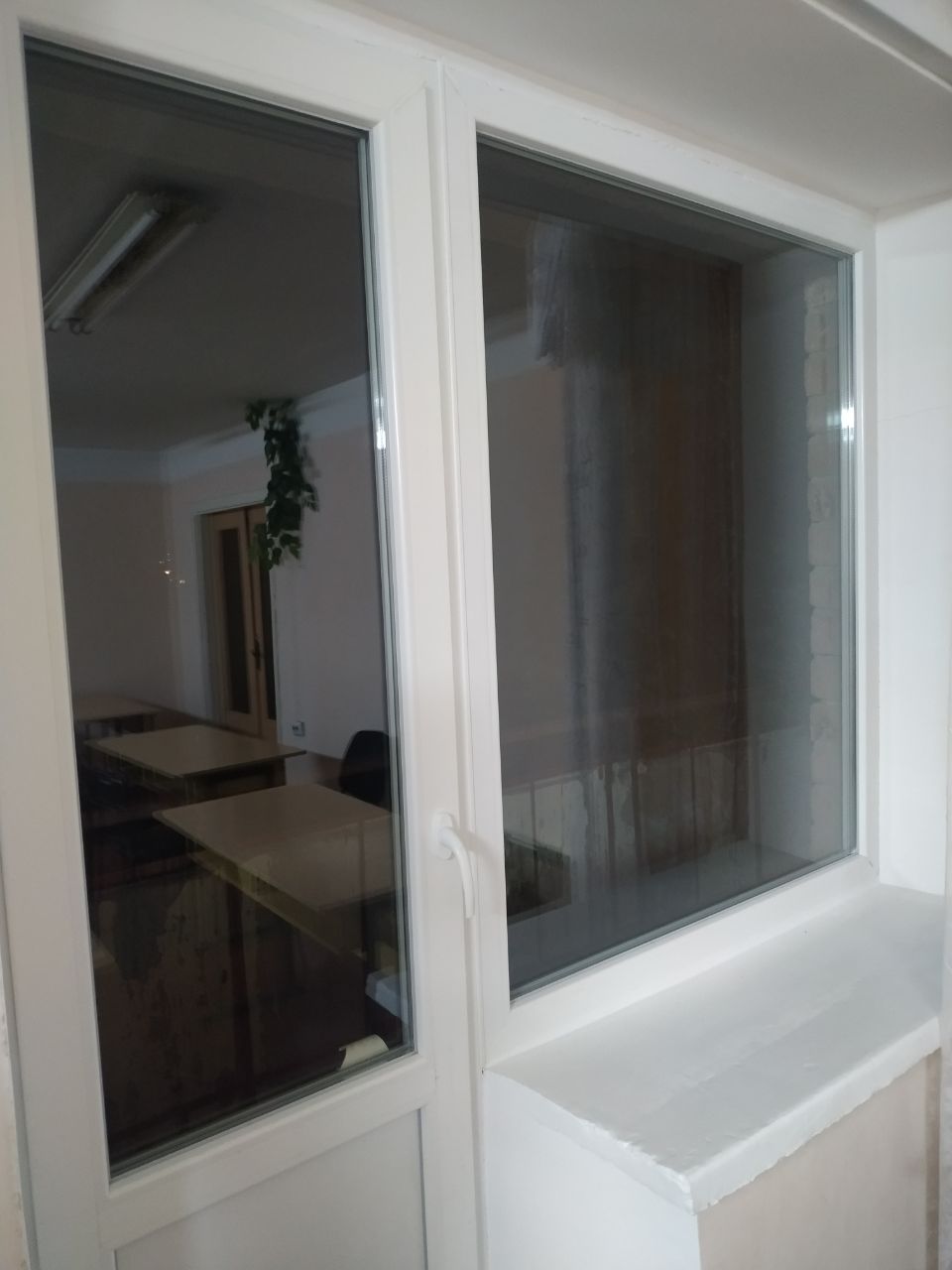 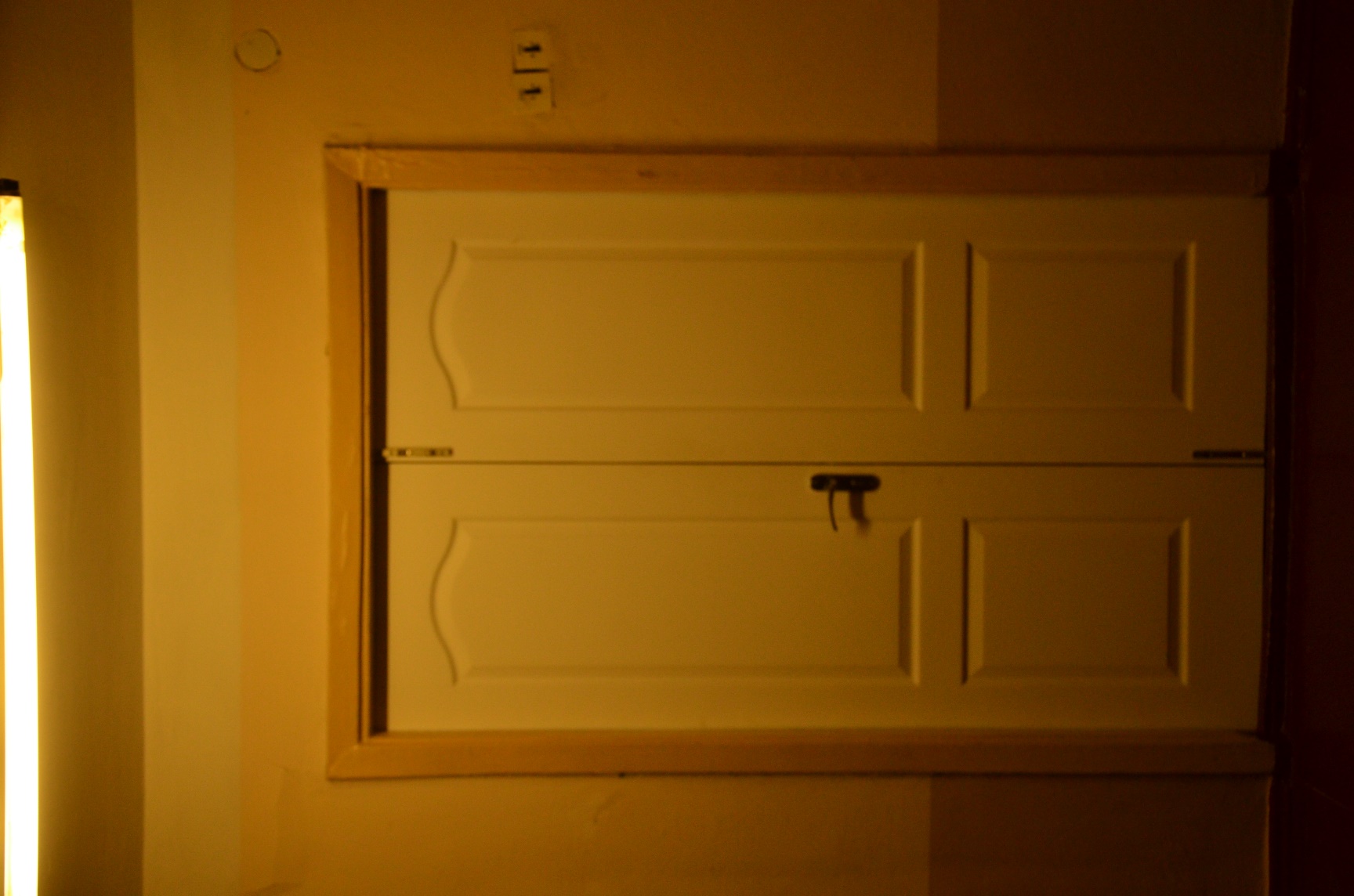 КАПІТАЛЬНИЙ РЕМОНТ З УКЛАДАННЯМ ГІДРОІЗОЛЯЦІЇ В ГУРТОЖИТКУ №2
ЗАМІНА САНТЕХНІЧНОГО ОБЛАДНАННЯ ЧОЛОВІЧИХ ТУАЛЕТНИХ КІМНАТ 3 ТА 5 ПОВЕРХІВ
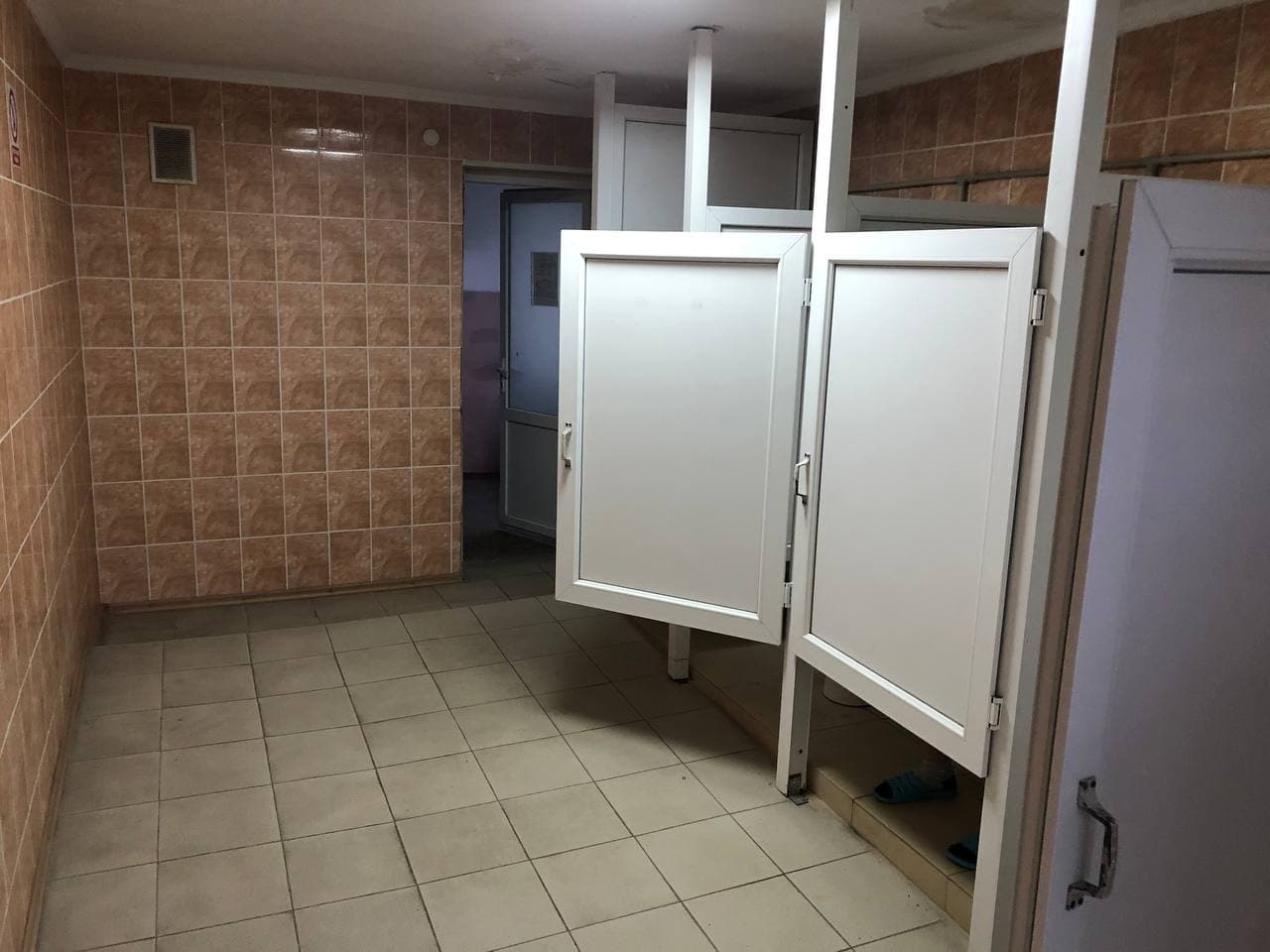 РЕМОНТ ЛІФТУ ГУРТОЖИТКУ №3
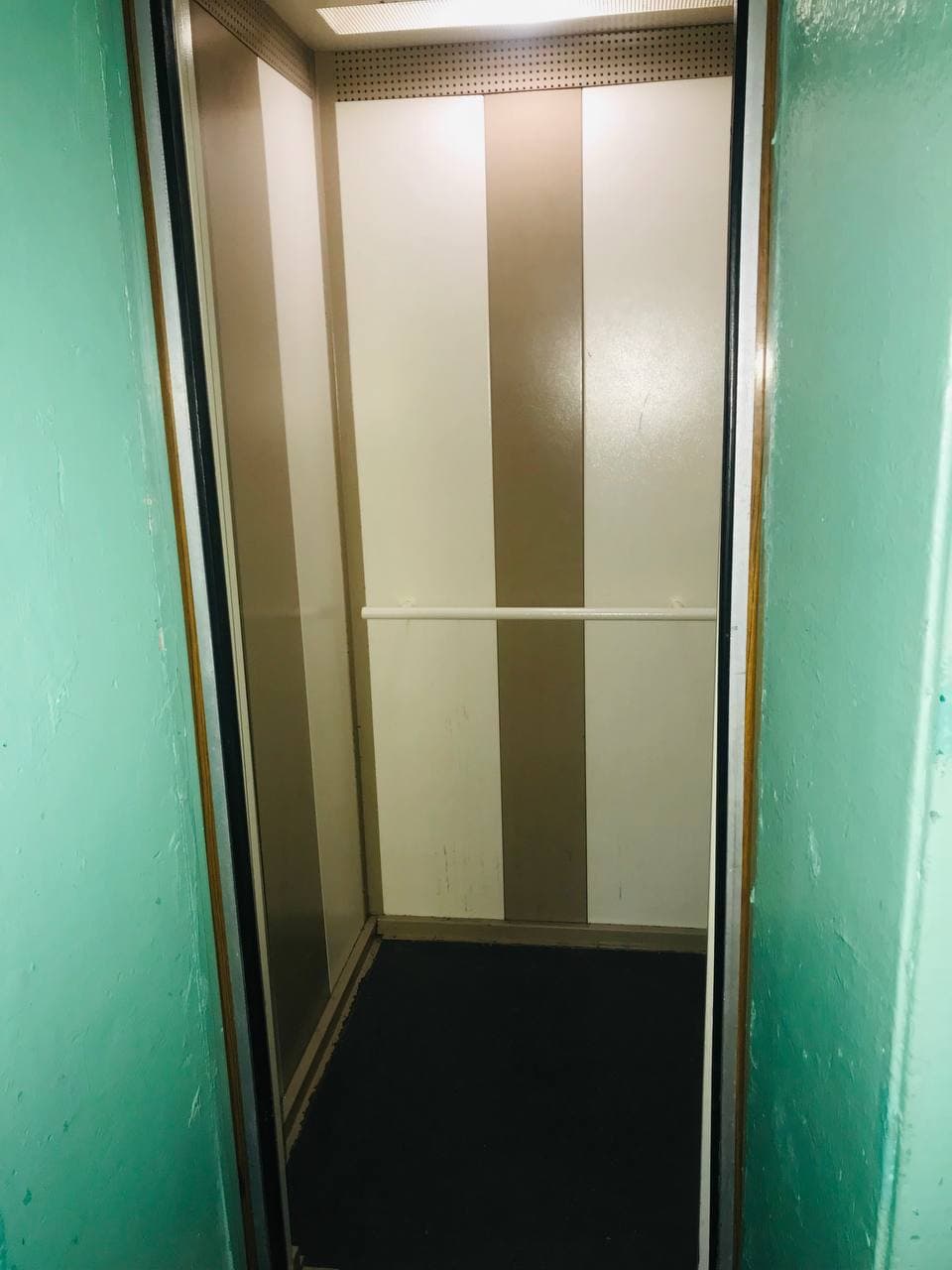 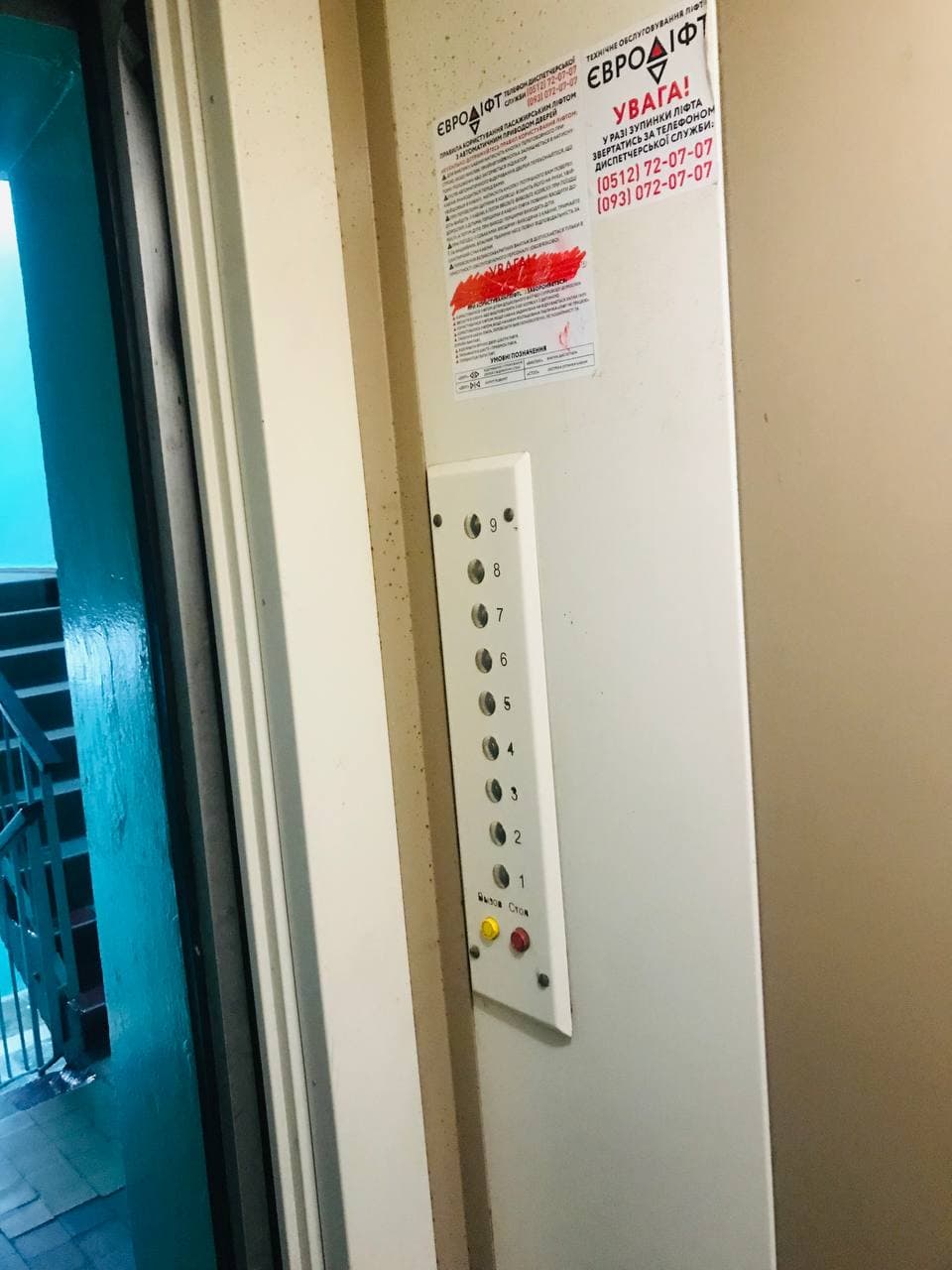 ОНОВЛЕННЯ БАЛКОНІВ В ГУРТОЖИТКУ №3
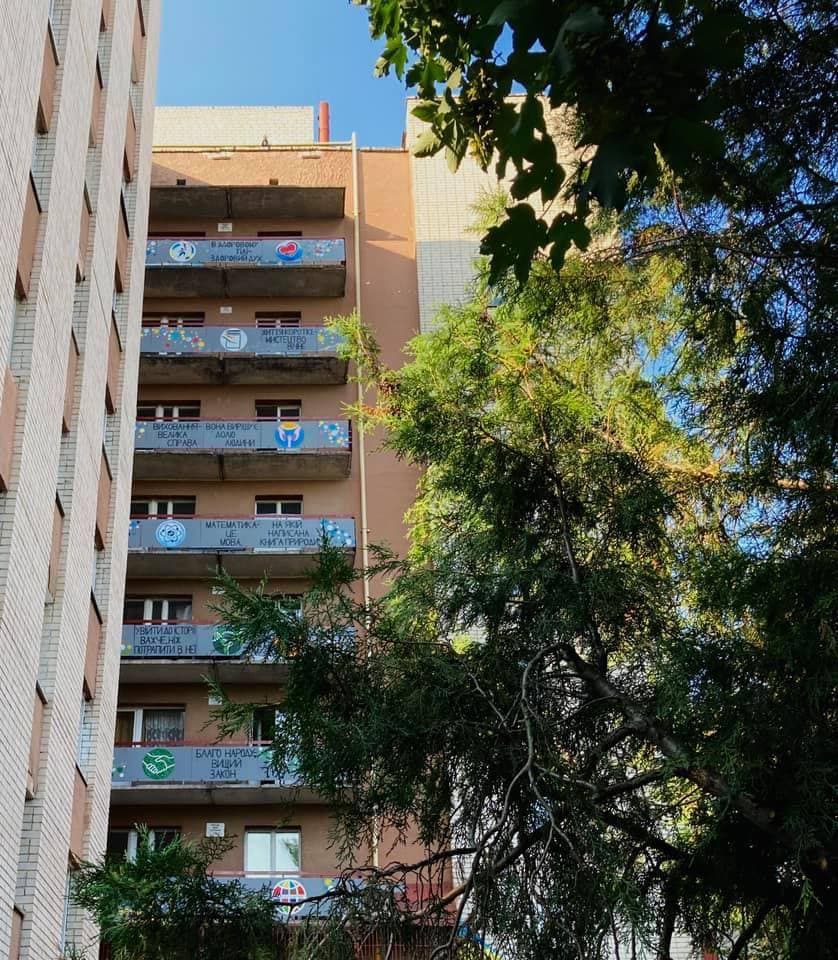 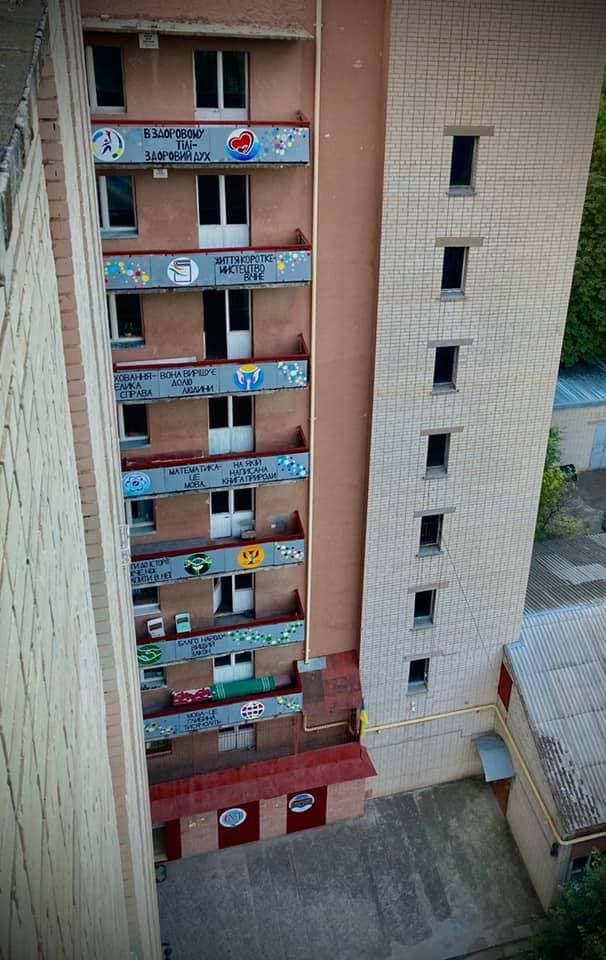 БЛАГОУСТРІЙ ТЕРИТОРІЙ
ВСТАНОВЛЕНО НОВІ ЛАВИ БІЛЯ ГУРТОЖИТКІВ;
ОБЛАШТОВАНО ВЕЛОСИПЕДНУ КІМНАТУ;
ВИКОНАНО БЕТОНУВАННЯ ПОДВІР’Я ТА ОЗДОБЛЕННЯ СХОДІВ ПЛИТКОЮ ГУРТОЖИТКУ №2;
ВСТАНОВЛЕНО ДОДАТКОВЕ ВУЛИЧНЕ ОСВІТЛЕННЯ.
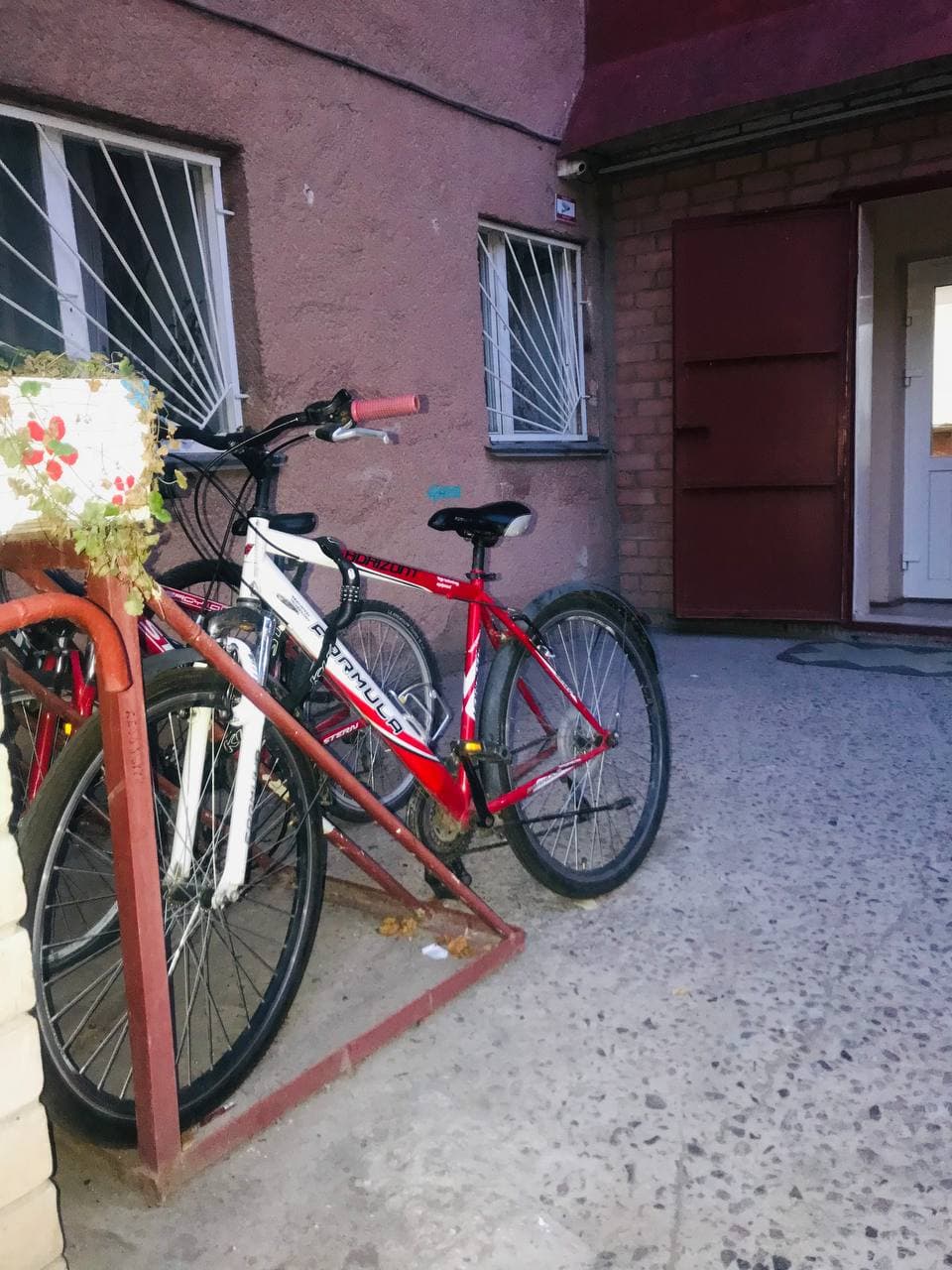 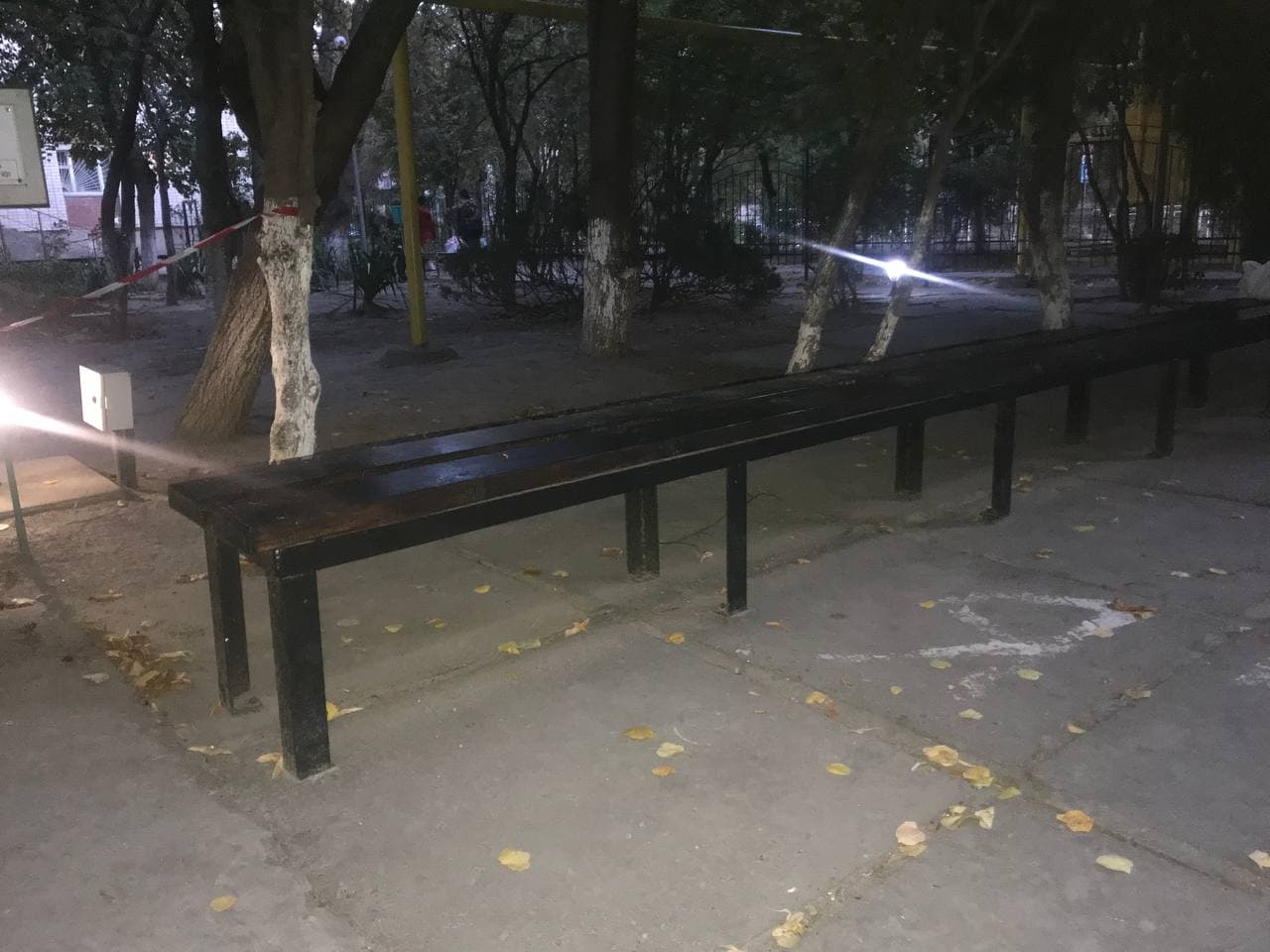 ОНОВЛЕННЯ ІНФРАСТРУКТУРИ:
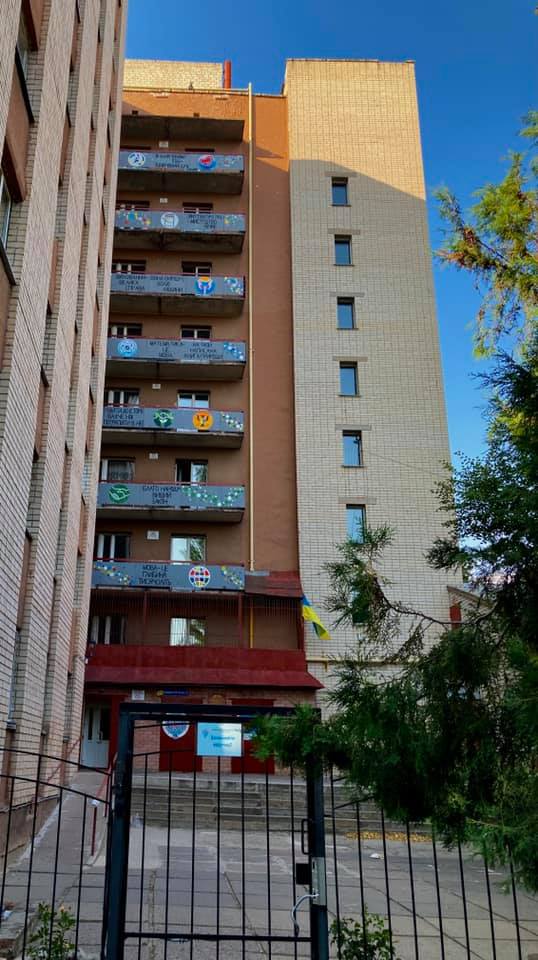 РЕМОНТ НАСОСНИХ СТАНЦІЙ ГУРТОЖИТКІВ №3-4
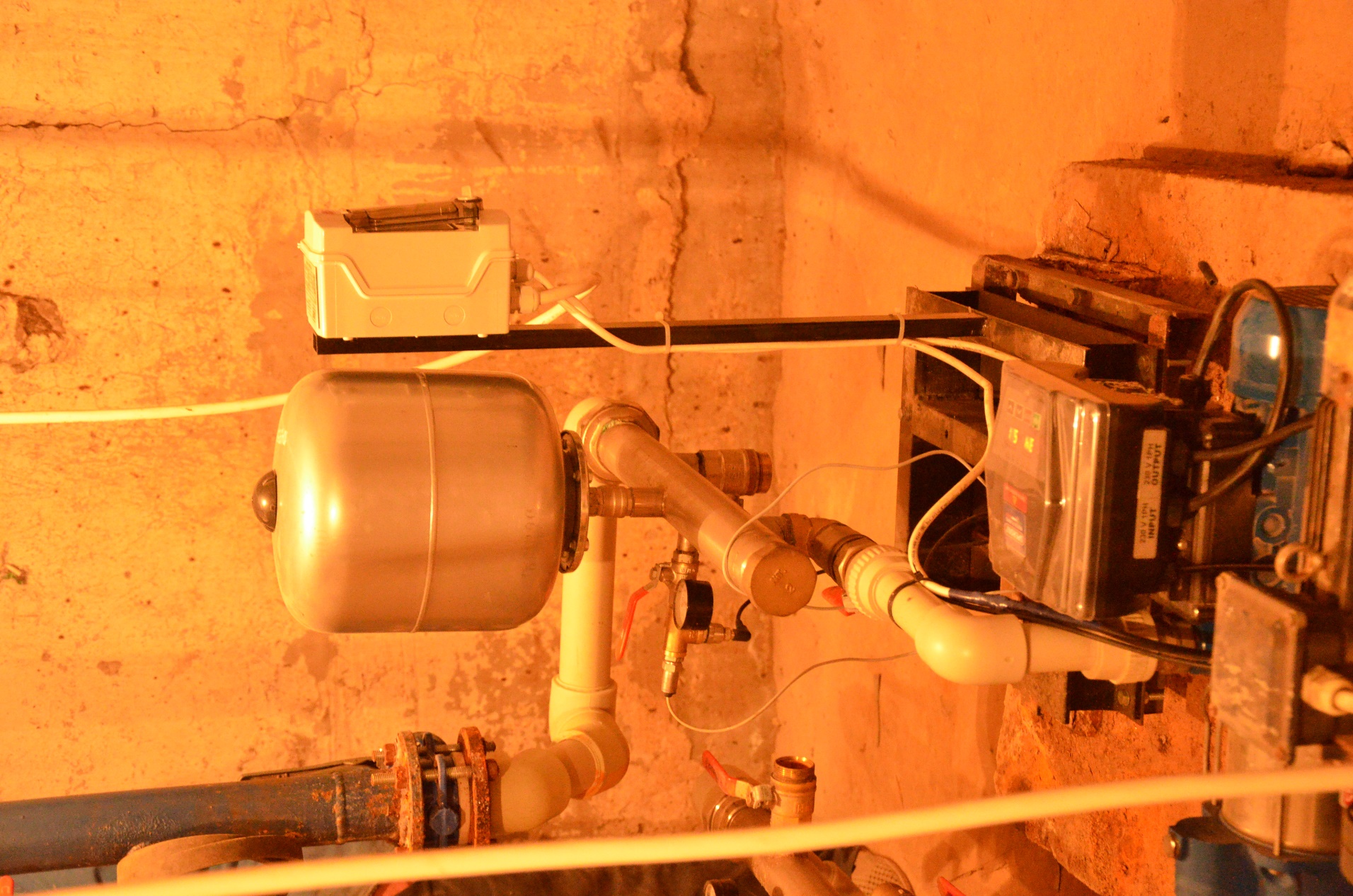 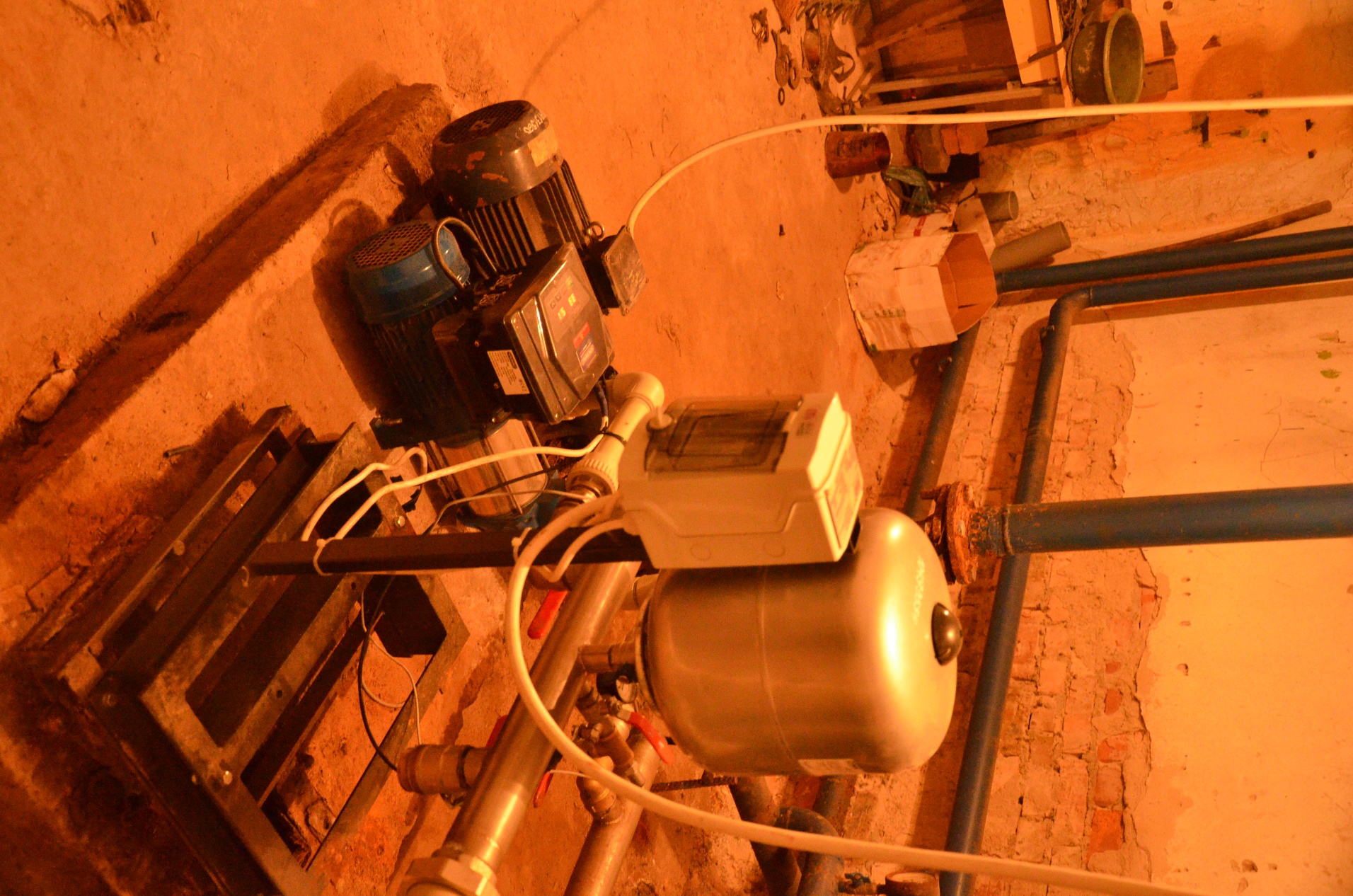 РЕМОНТ БУДІВЛІ КОТЕЛЬНІ НА ДАХУ ГУРТОЖИТКУ №3 ТА РЕМОНТ ПОКРІВЛІ ГУРТОЖИТУ №2
САНІТАРНИЙ СТАН
ПРОВЕДЕНО 4 ДЕЗІНСЕКЦІЇ ГУРТОЖИТКІВ.
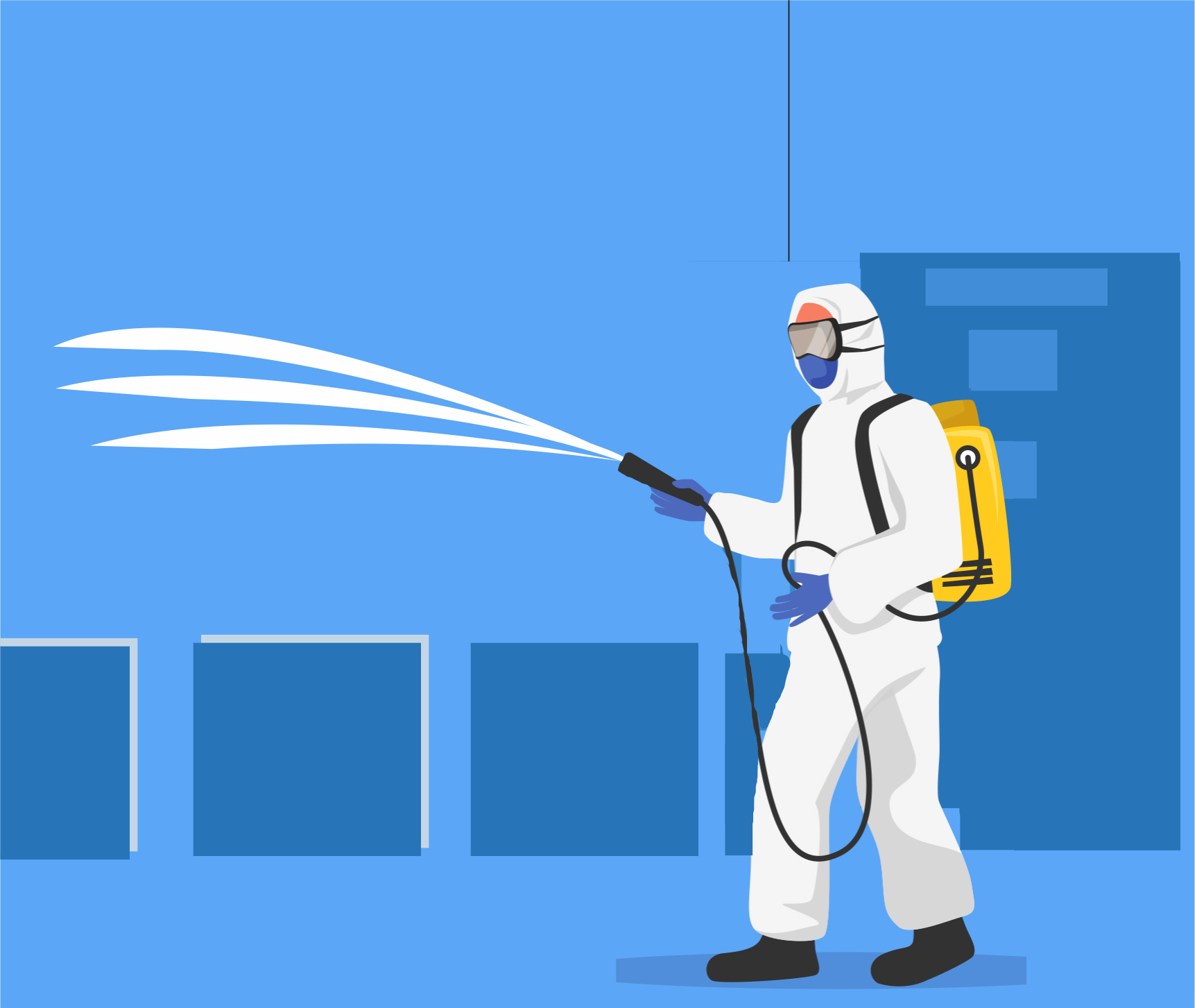 БЕЗПЕКА
РОЗШИРЕНО СИСТЕМУ ВІДЕОСПОСТЕРЕЖЕННЯ ГУРТОЖИТКІВ.
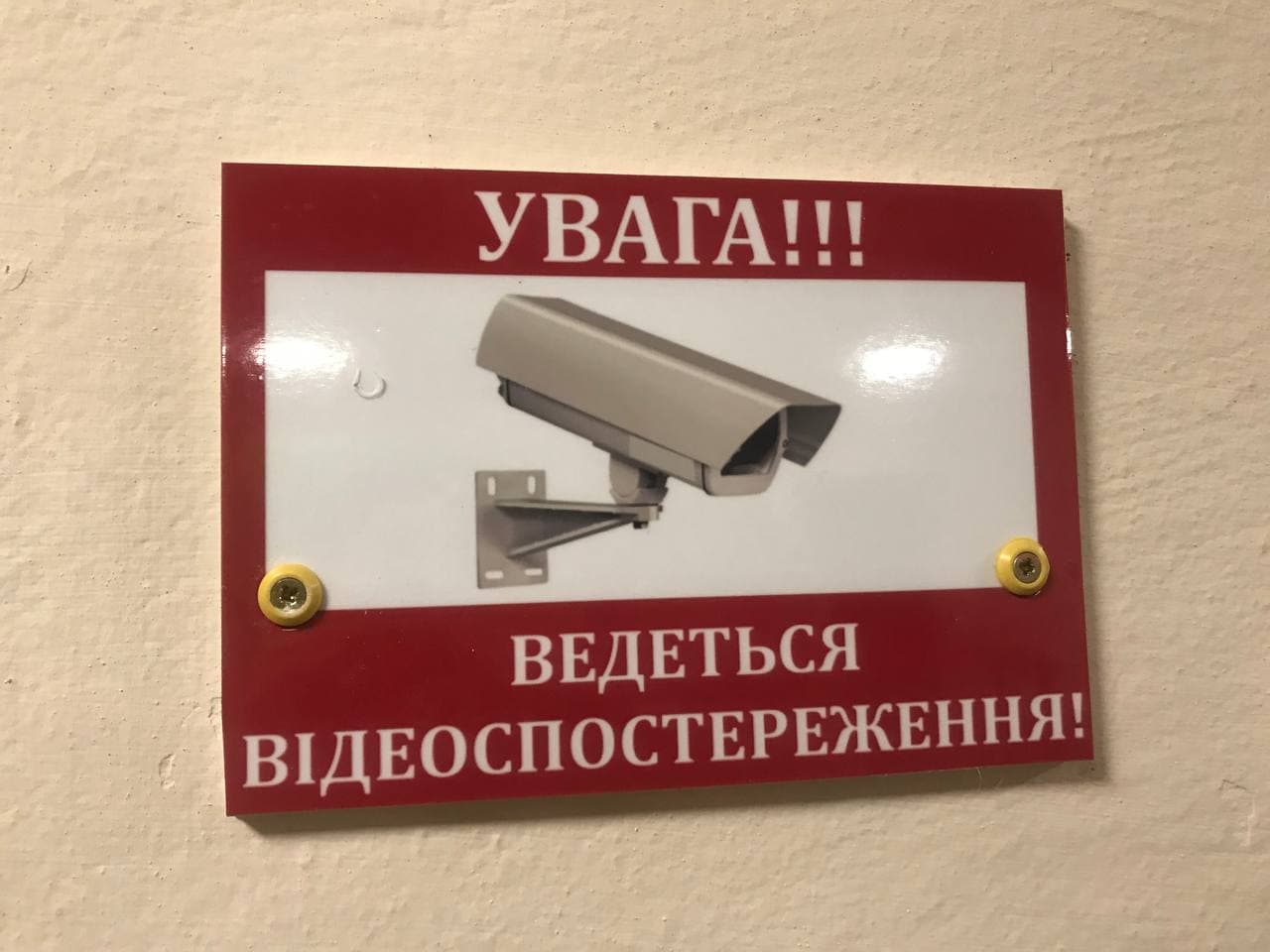 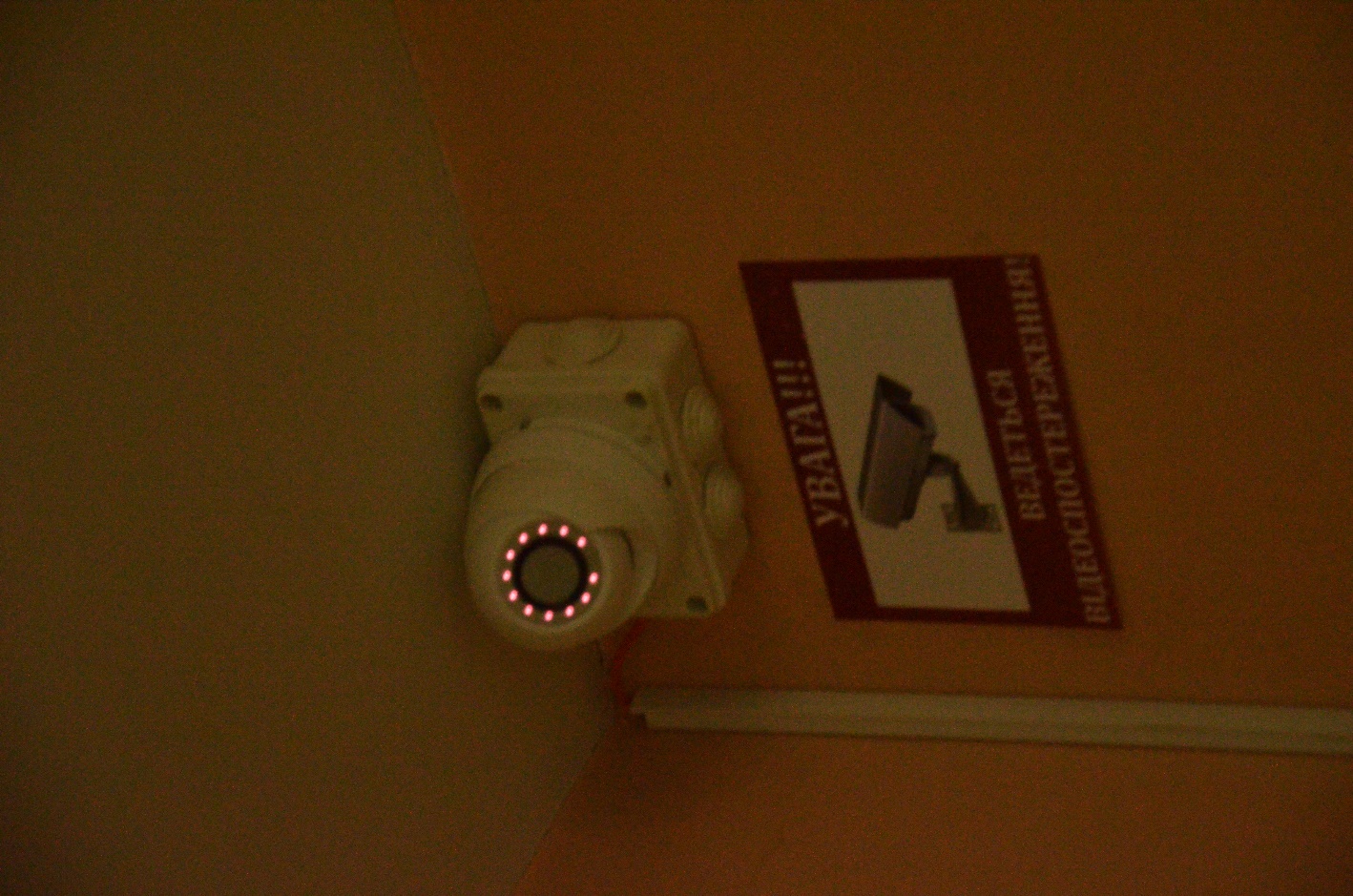 СТУДЕНТСЬКЕ САМОВРЯДУВАННЯ
ПІДГОТОВЛЕНО НОРМАТИВНО-ПРАВОВІ ДОКУМЕНТИ ДО ПОСЕЛЕННЯ
затверджено Правила внутрішнього розпорядку в гуртожитках студентського містечка ХДУ;
- затверджено бланки договорів на проживання;
- наказів та розпоряджень – 206;
- листів – 14.
ВИХОВНА РОБОТА
Поселено мешканців протягом року 2020-2021 року- 376;
Поселено мешканців протягом року 2020-2021 року- 259;
16 виховних заходів та посвята;
23 інформаційних куточки;
1 анонімне анкетування;
неодноразове засідання студактивів.
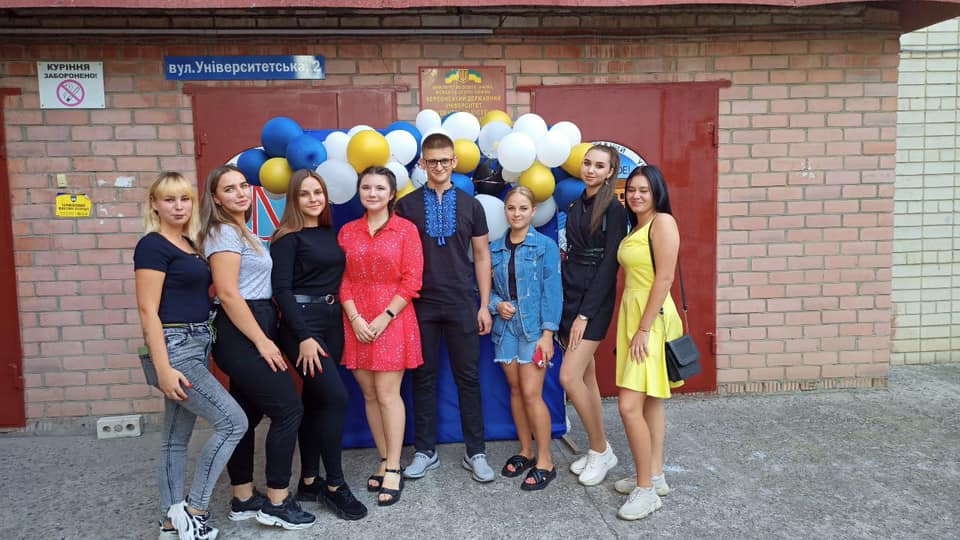 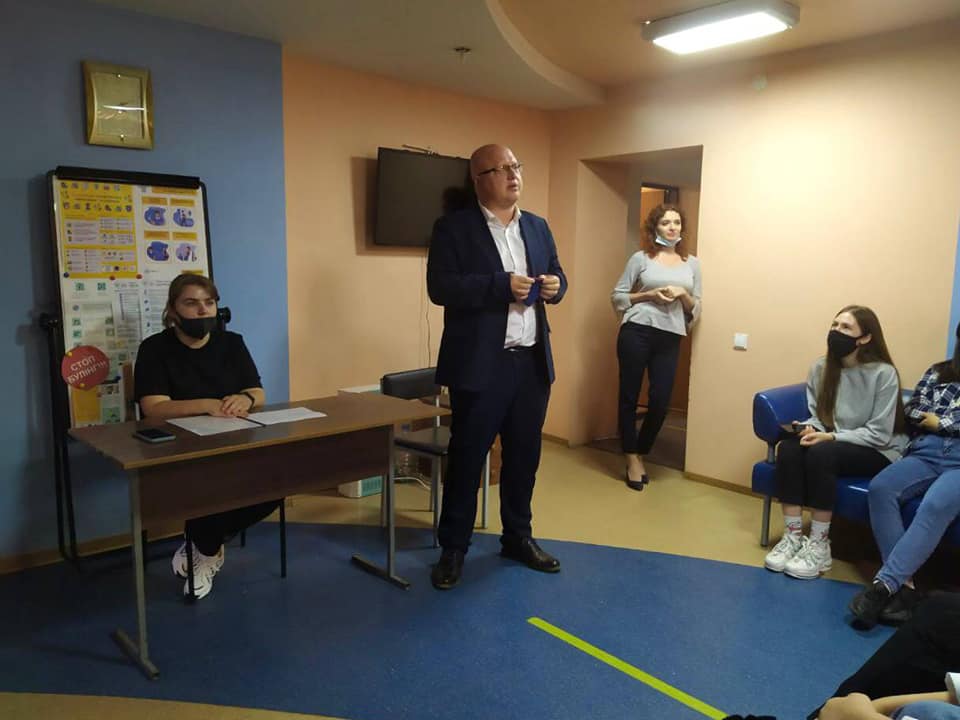 ОФОРМЛЕНО СУБСИДІЙ 150 МЕШКАНЦІВ
ВОЛОНТЕРСЬКА ДІЯЛЬНІСТЬ
Приймали активну участь у благодійній акції на допомогу Марії Сахно та був проведений збір коштів на лікування Філоненко Степана студента педагогічного факультету. Зібрані кошти було перераховано на відповідні рахунки.
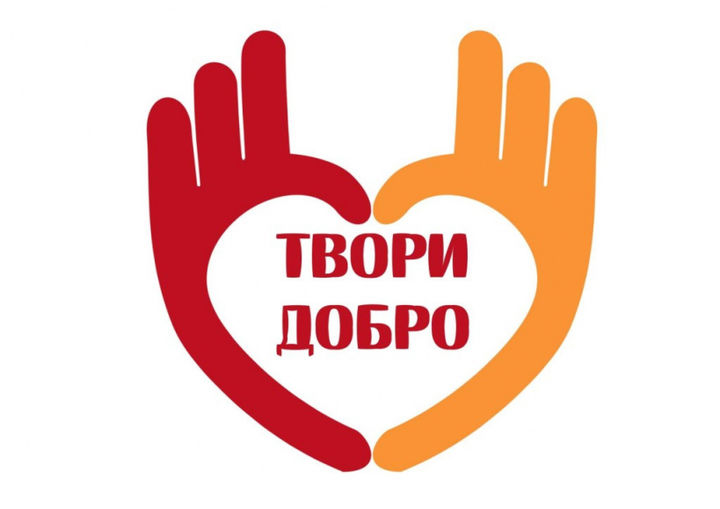 Протиепідемічні заходи вжиті у гуртожитках
Всі гуртожитки забезпечені безконтактними термометрами, інформаційними матеріалами щодо профілактики, ультрафіолетовими лампами, бактерицидними килимками, дезінфікуючими засобами, антисептиками, захисними масками.
На території медпункту гуртожитку №3 розгорнуто пункт вакцинації. 
Проведено роботи, що запобігають поширенню хвороби (ізолятори, захисні екрани на вахтах , розмітка, збір засобів індивідуального захисту та ін.)
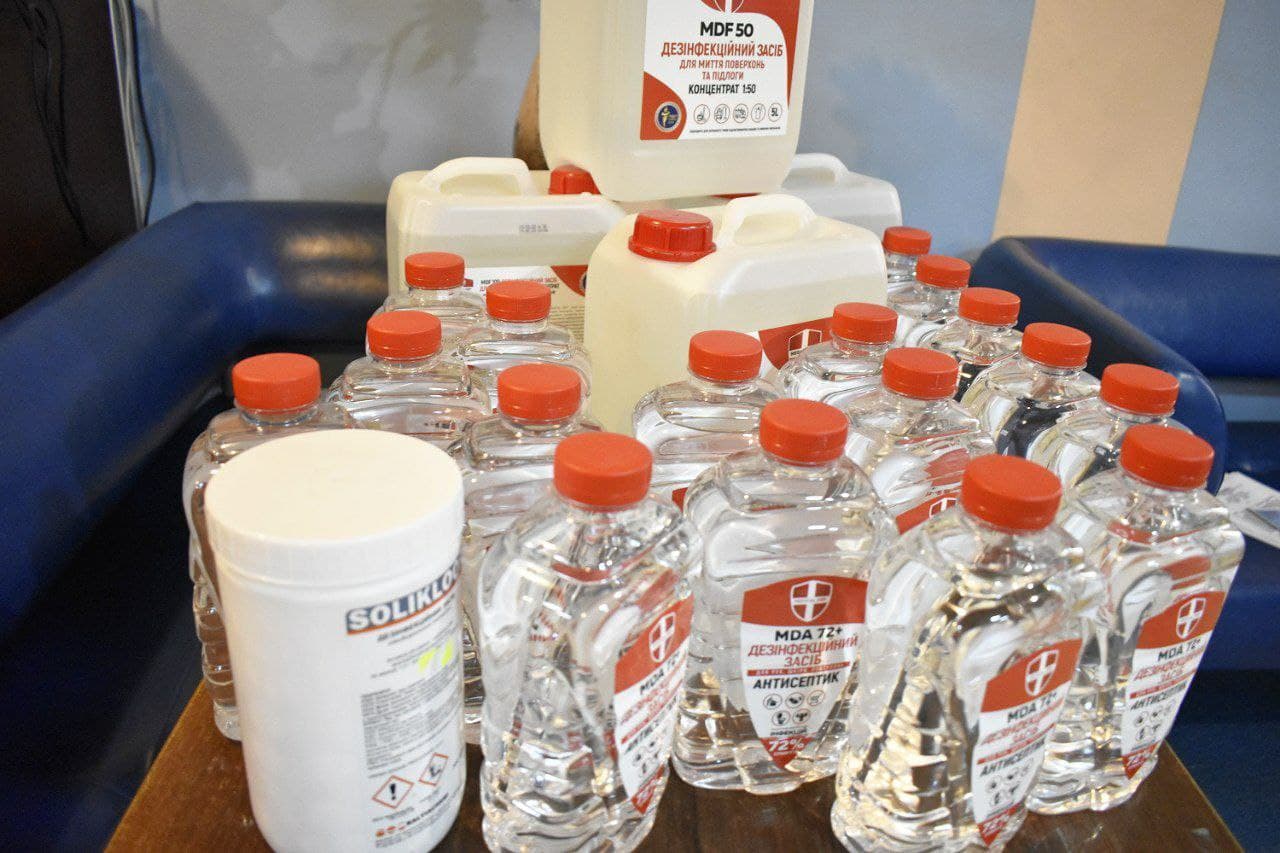 ФІНАНСИ
АНАЛІЗ ДІЯЛЬНОСТІ СМ У 2020-2021 ТА 2021-2022 н.р.
ЗАОЩАДЖЕННЯ
Економія  коштів за рахунок встановлення лічильників електроенергії 2 рівнів.
АНАЛІТИКА
КІЛЬКІСТЬ СТУДЕНТІВ, ПРОЖИВАЮЧИХ У ГУРТОЖИТКАХ СМ (за факультетами)